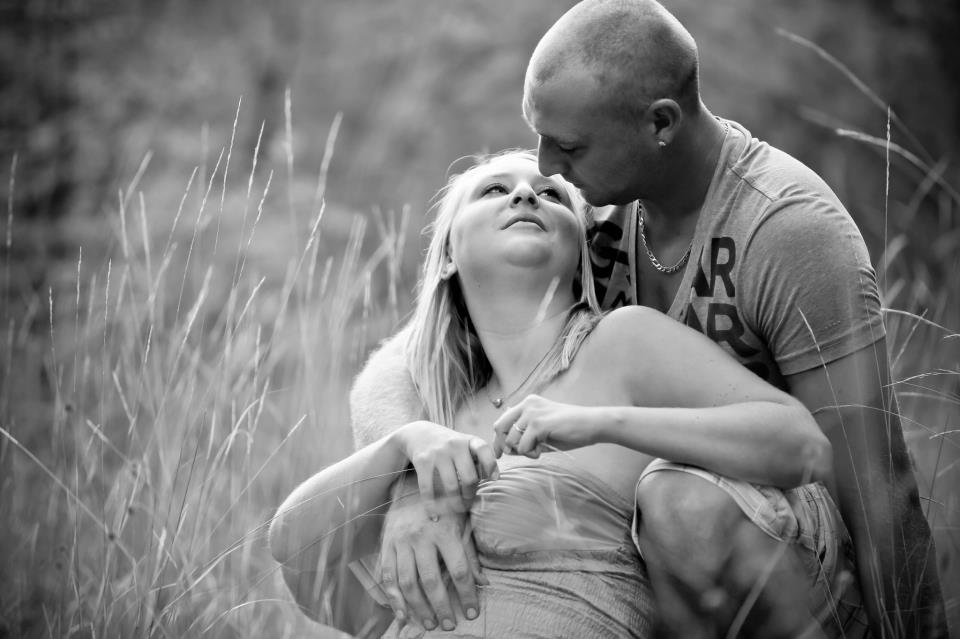 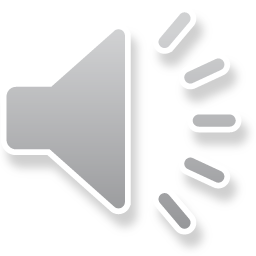 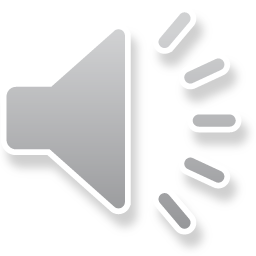 Pauline
et
Alban
Après plusieurs années de  bonheur, 
ils ont décidé, 
aujourd’hui,
 de se dire OUI !
Pauline
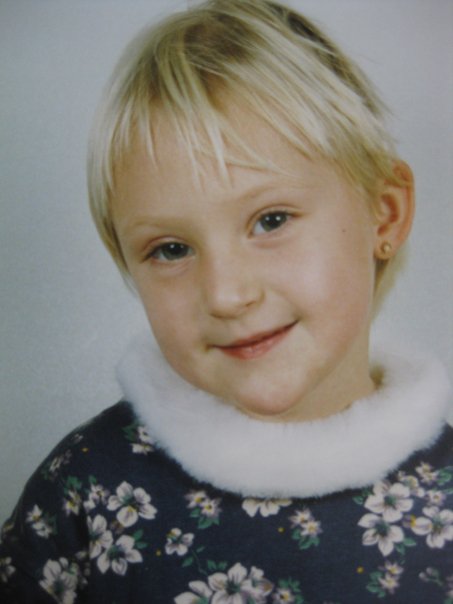 1990
Négociations Est-Ouest : le président George Bush propose de réduire les forces américaines basées en Europe centrale et orientale,
Septembre-fin octobre : premières élections législatives multipartistes au Gabon,
Union soviétique : ouverture du premier « McDonald's » à Moscou,
31 janvier 1990: 
 Naissance de Pauline FABRE !!!
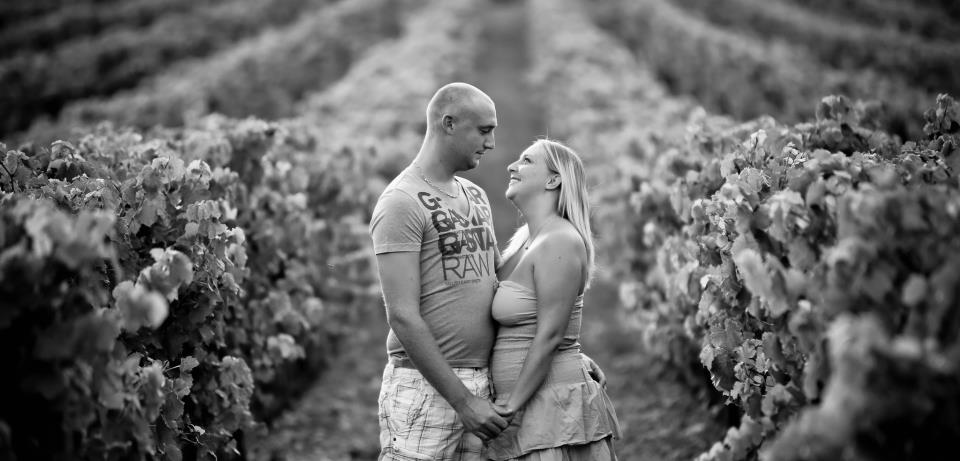 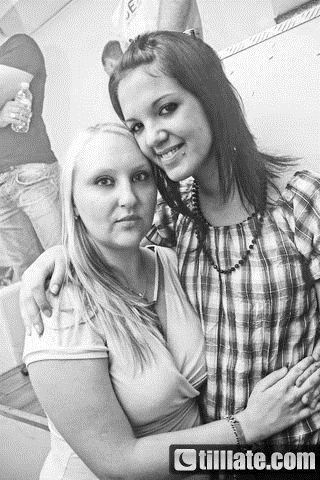 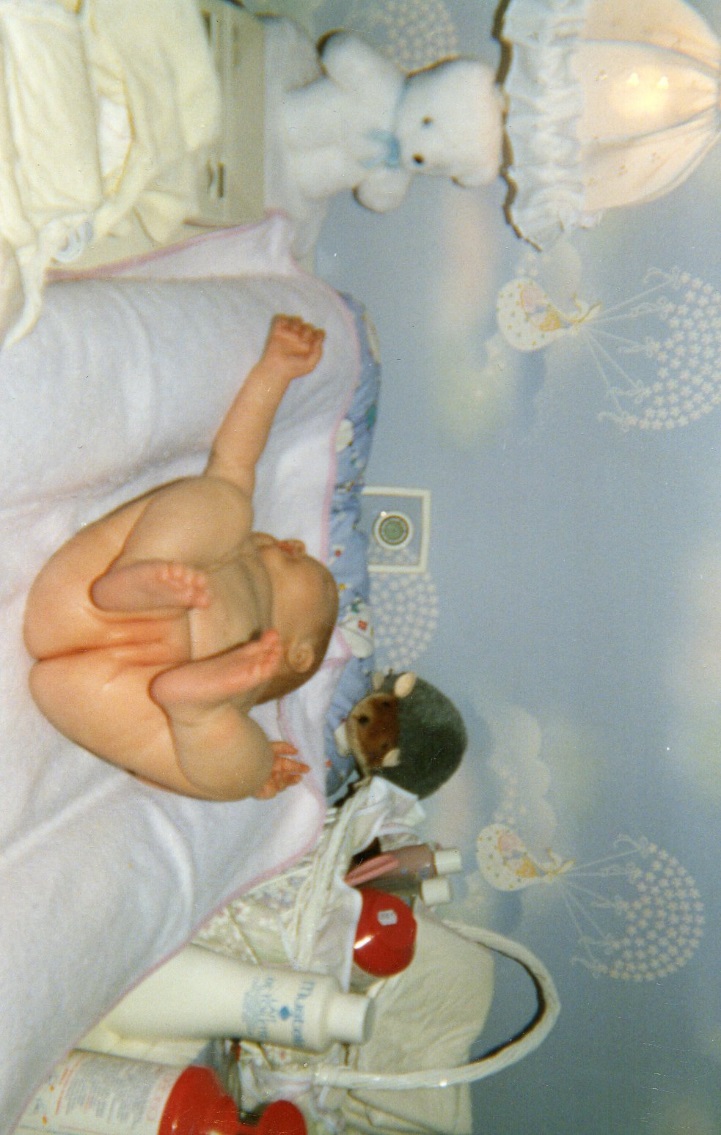 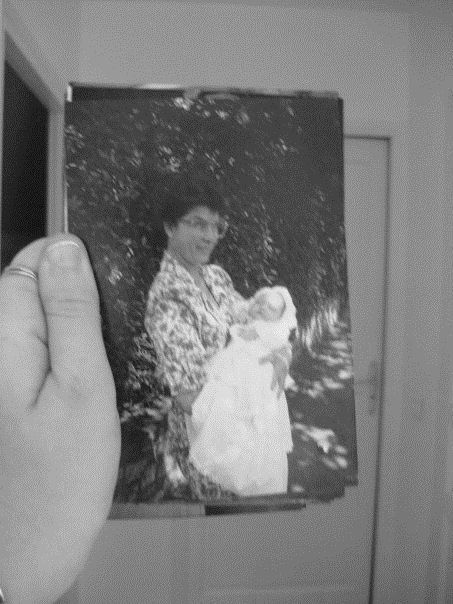 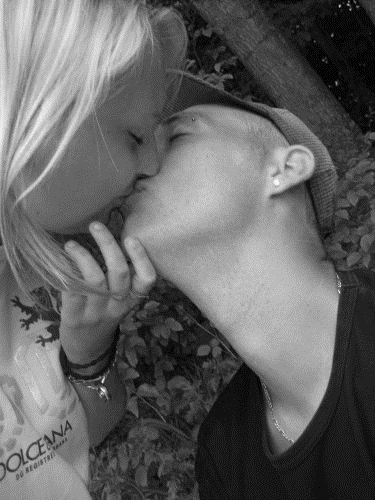 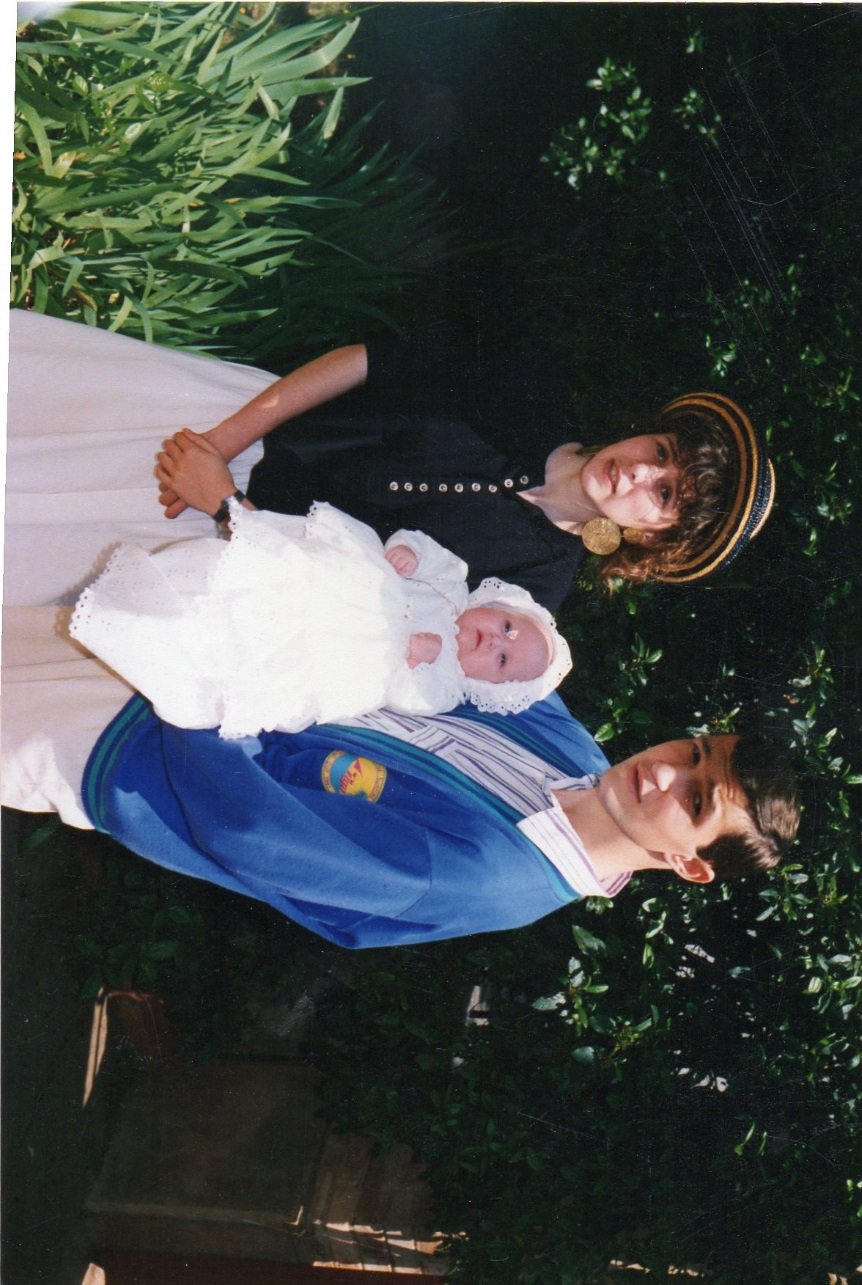 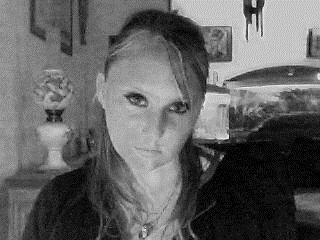 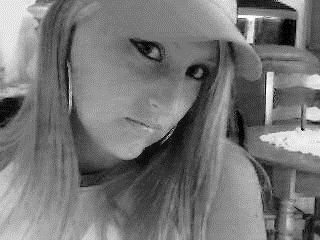 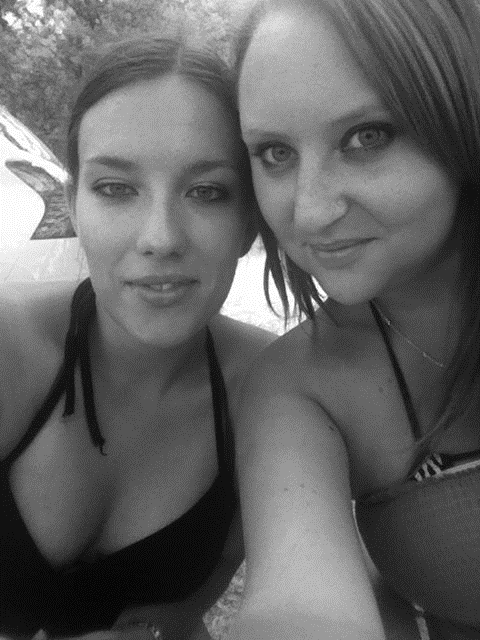 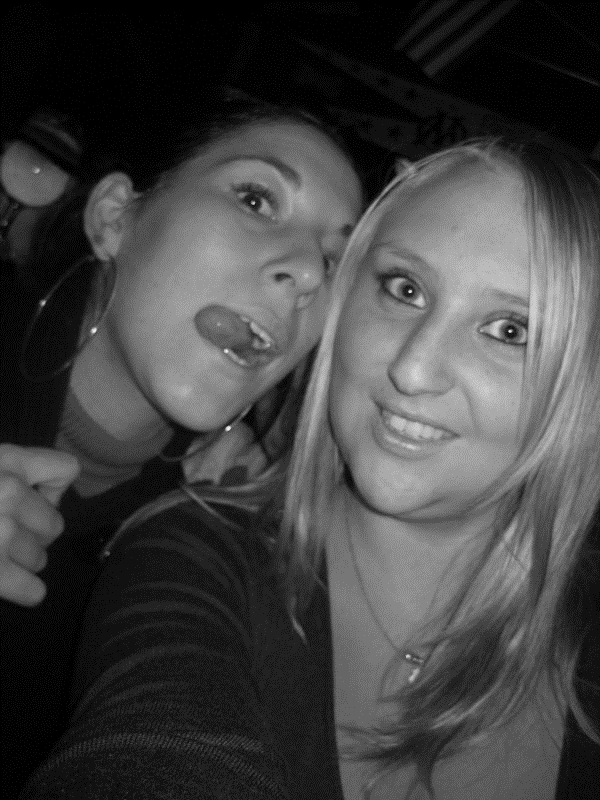 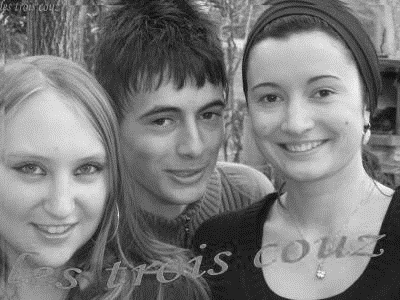 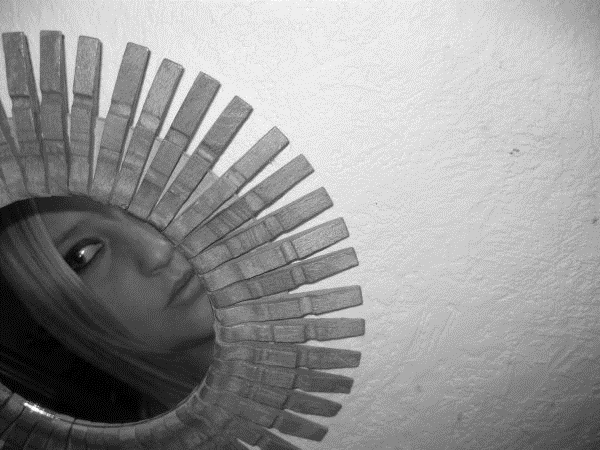 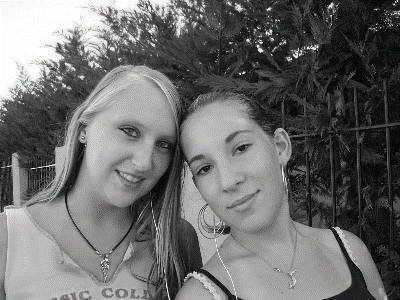 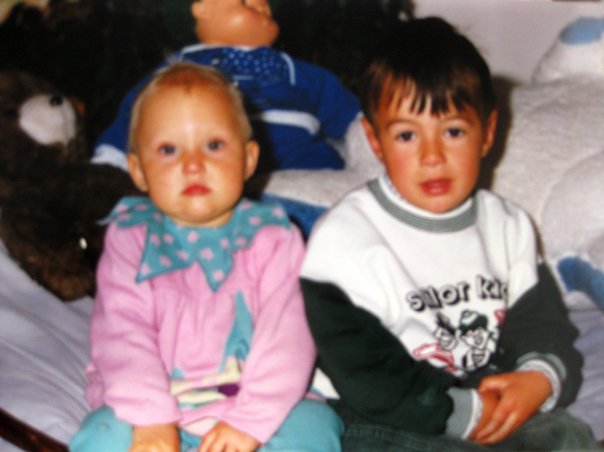 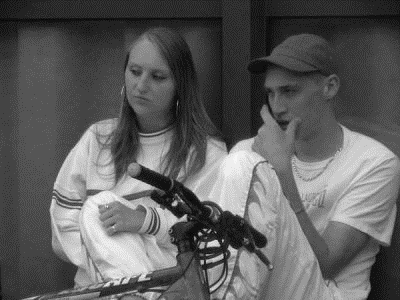 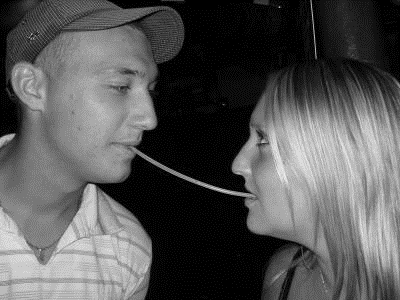 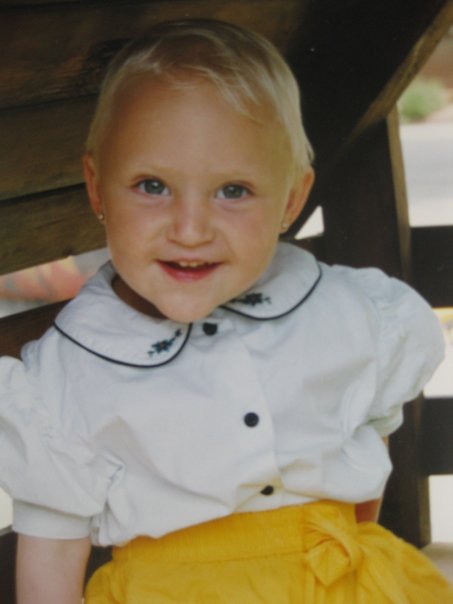 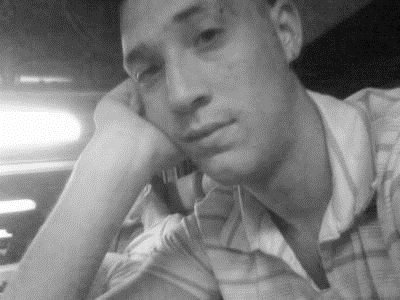 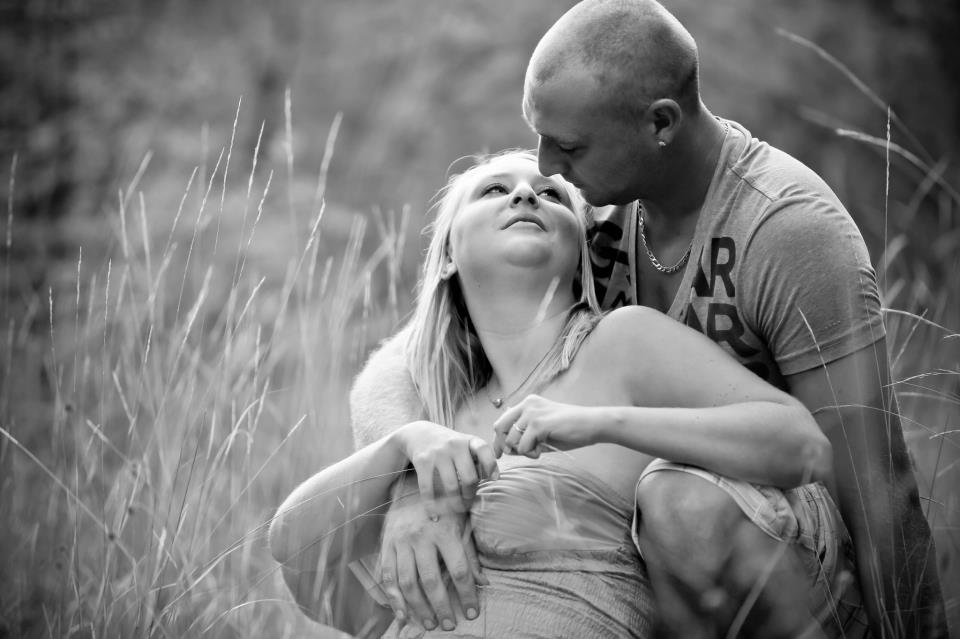 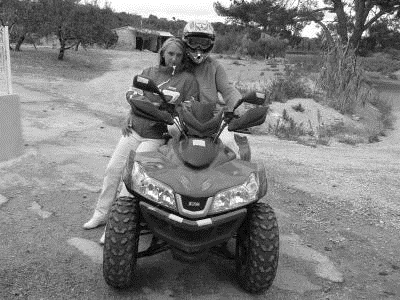 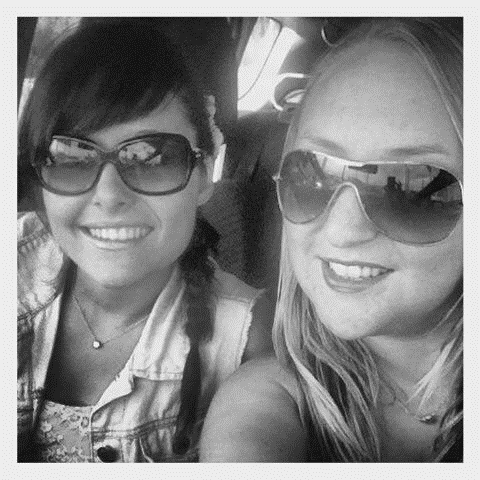 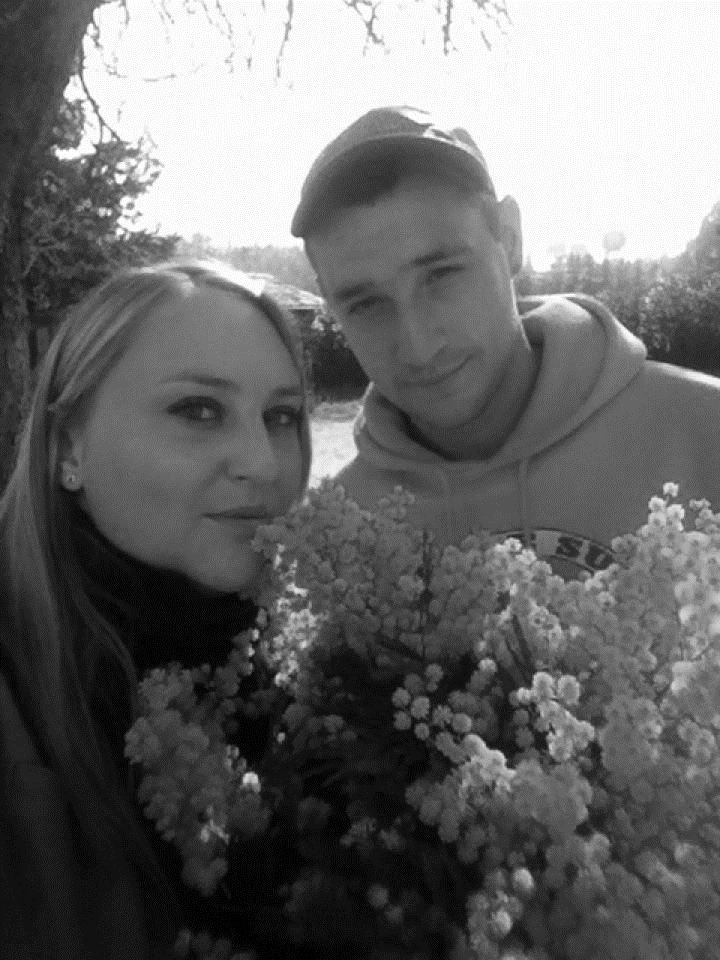 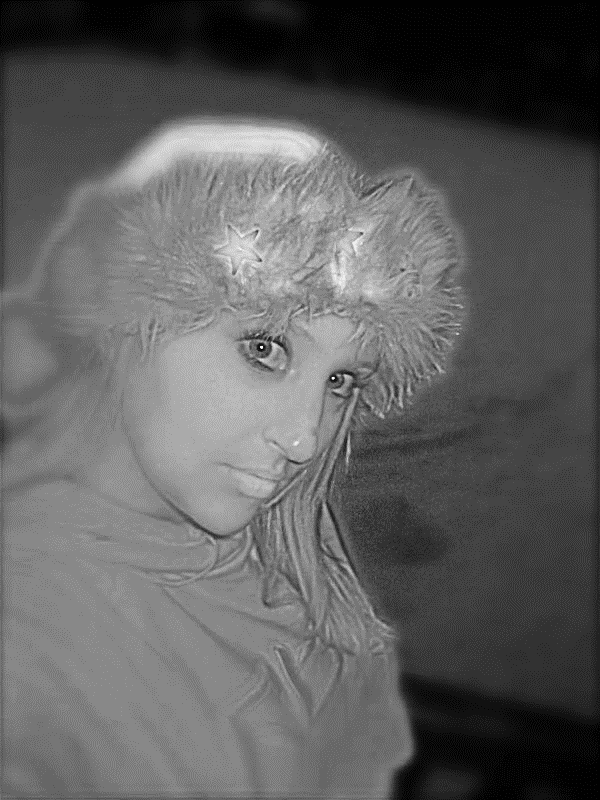 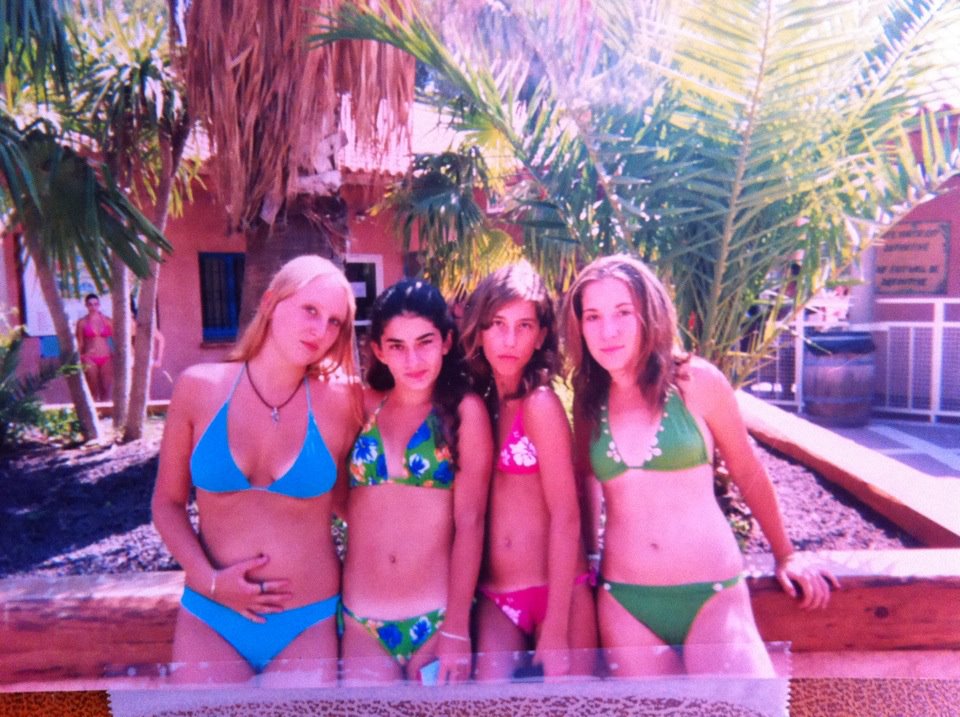 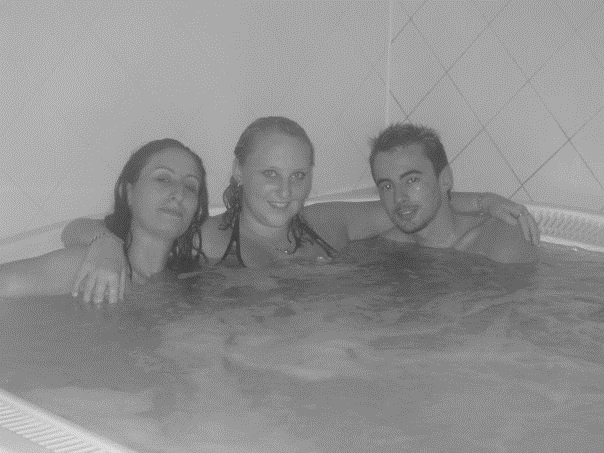 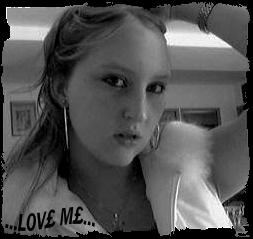 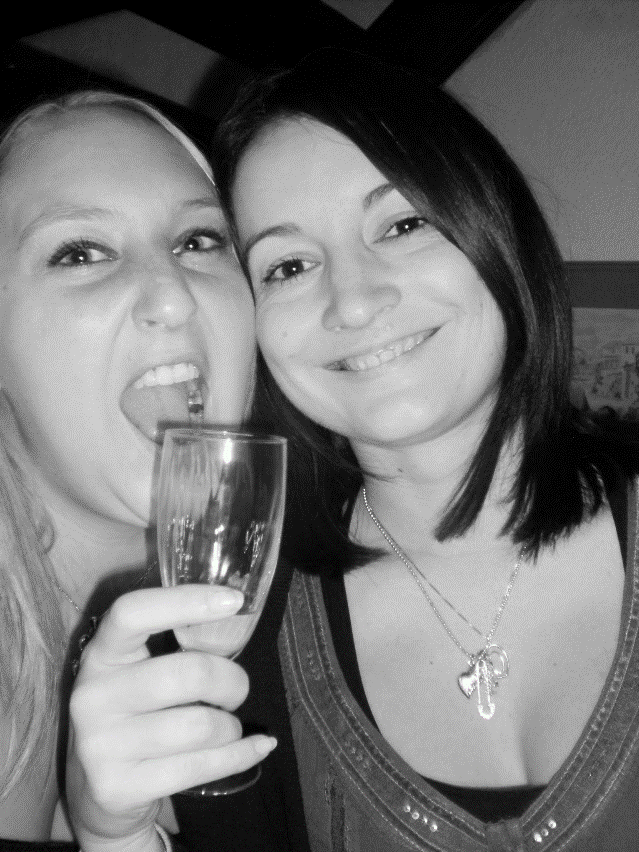 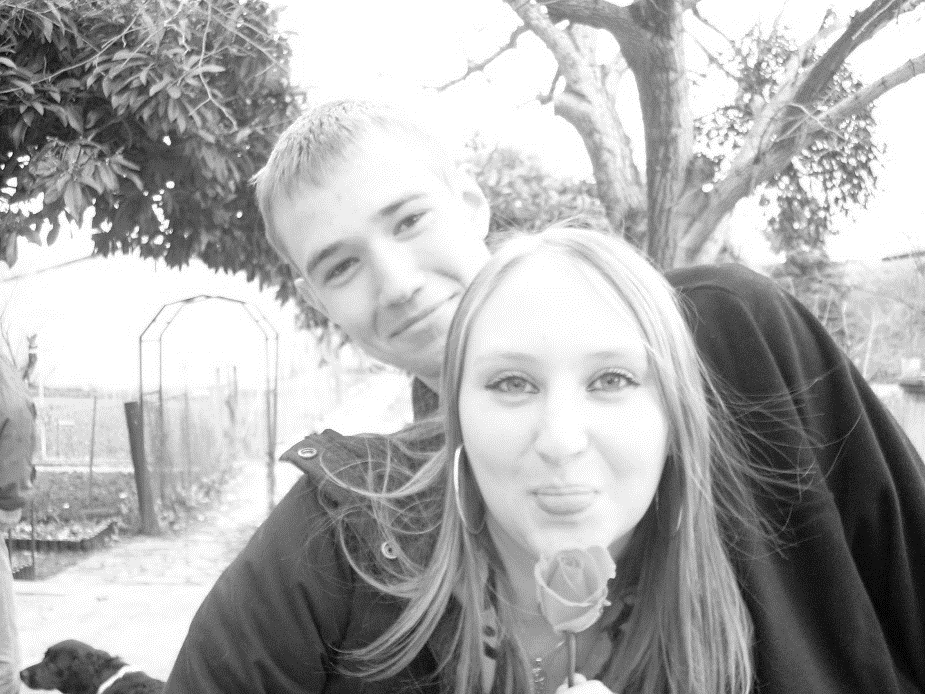 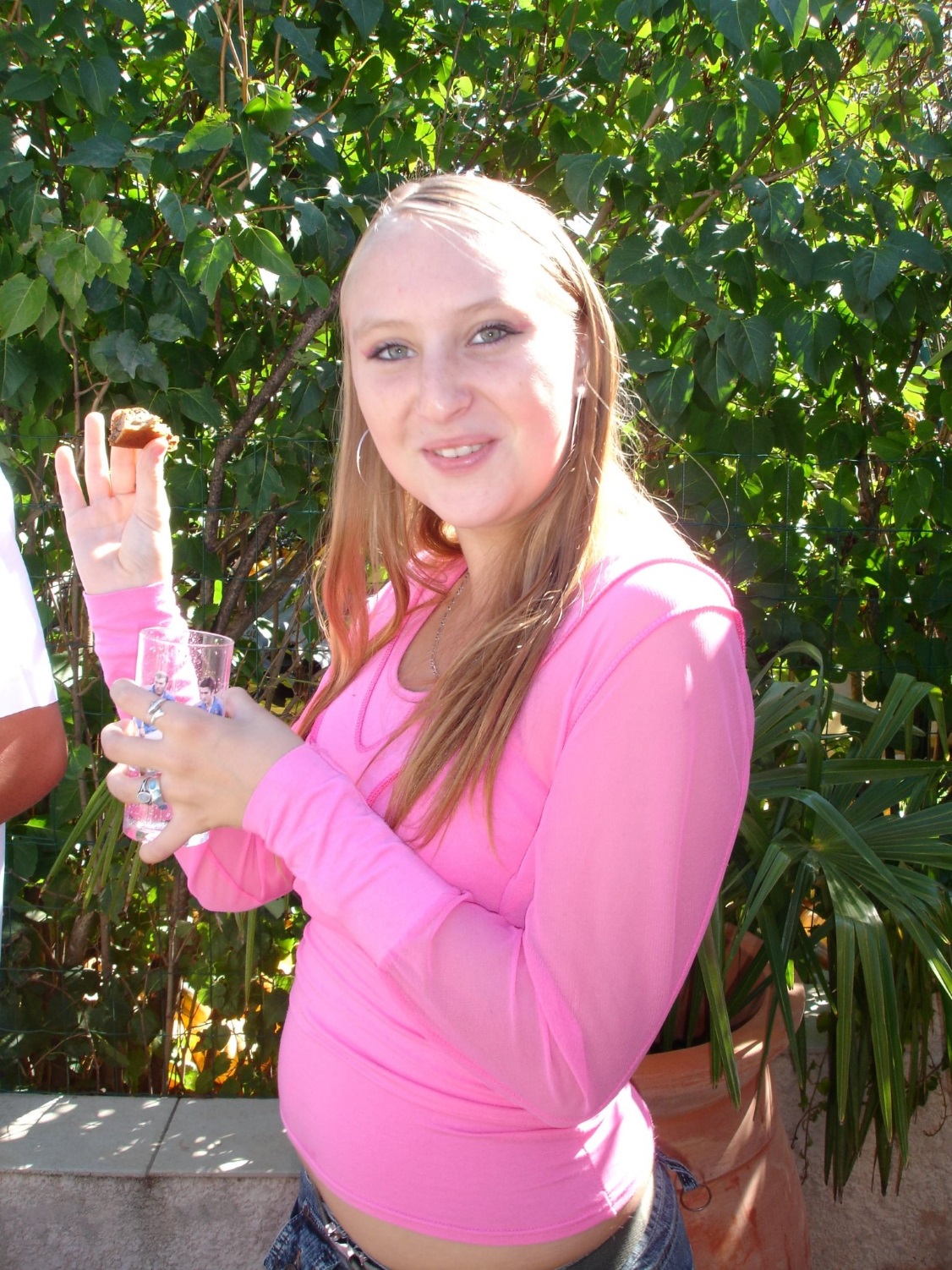 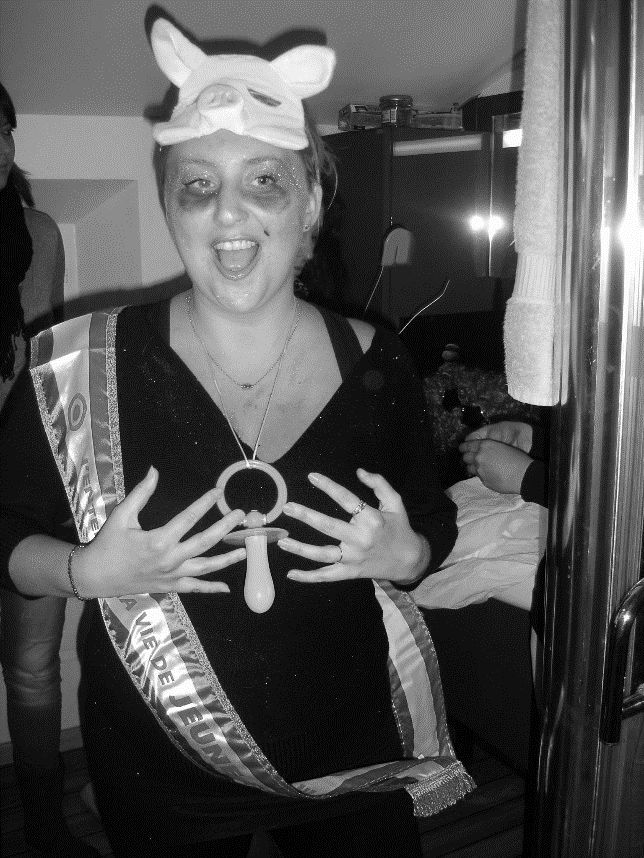 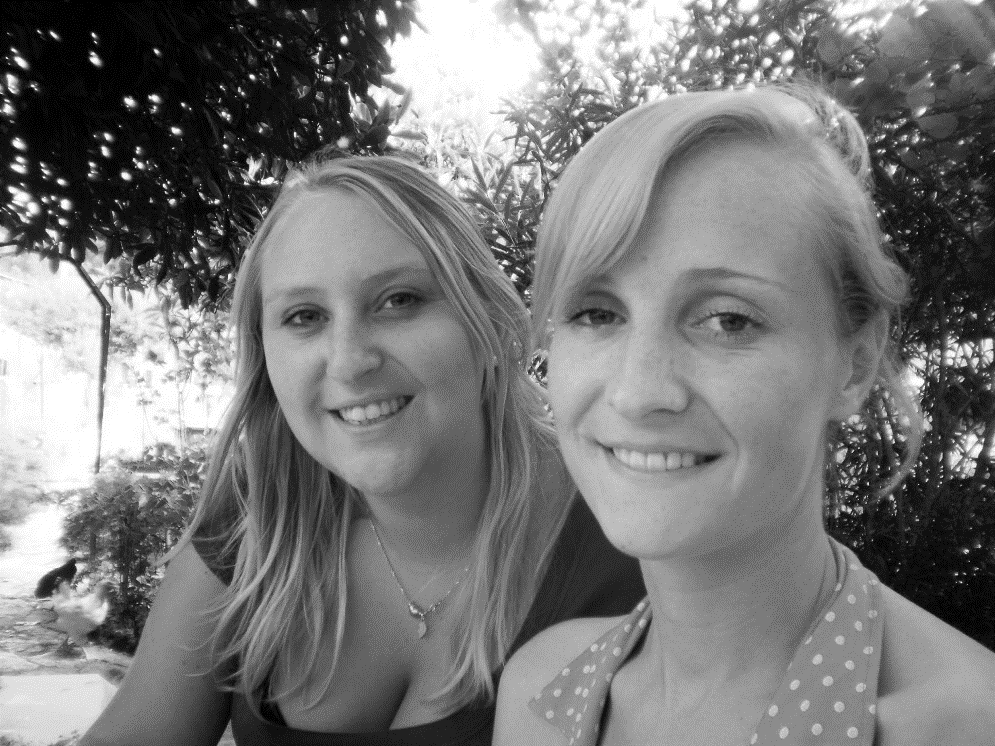 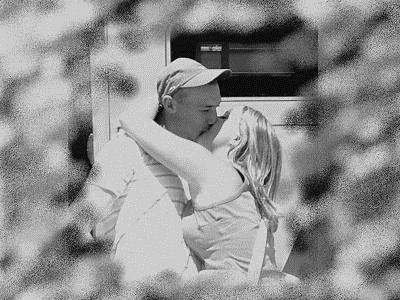 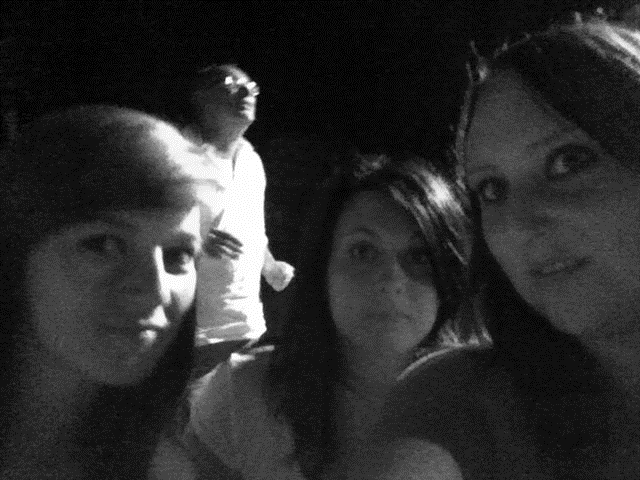 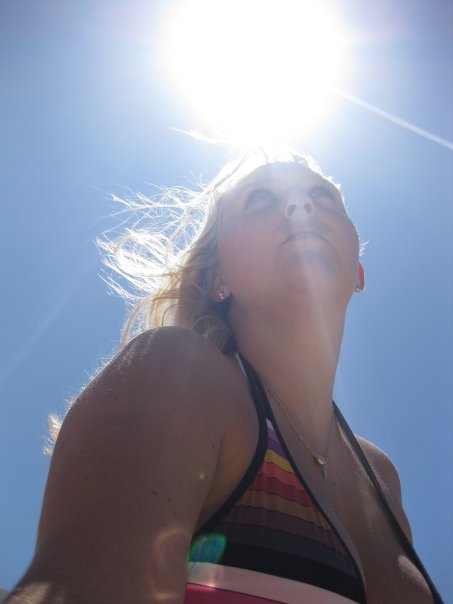 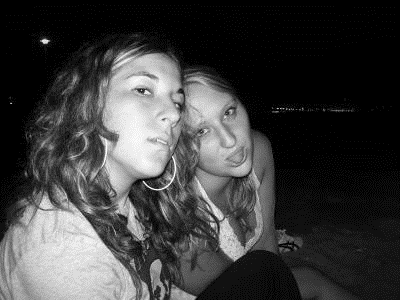 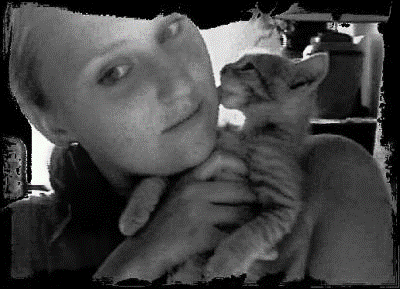 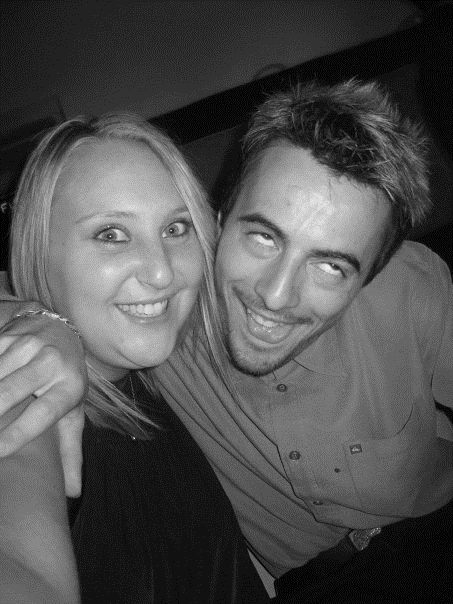 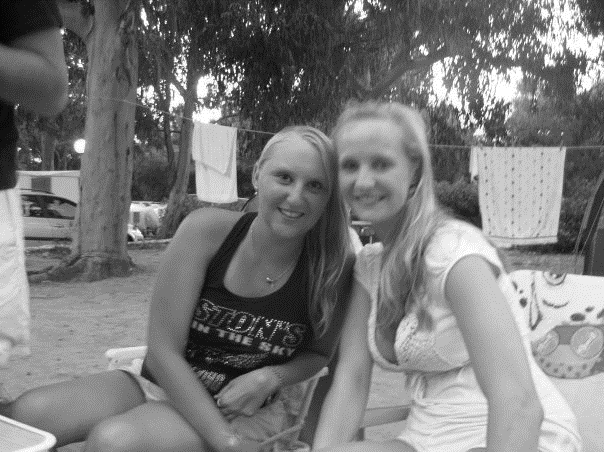 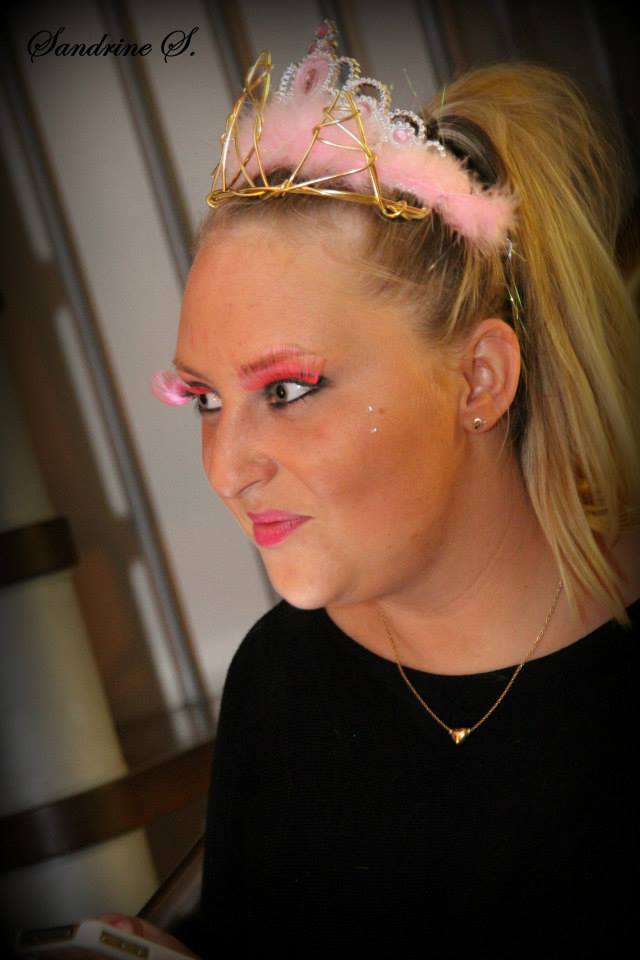 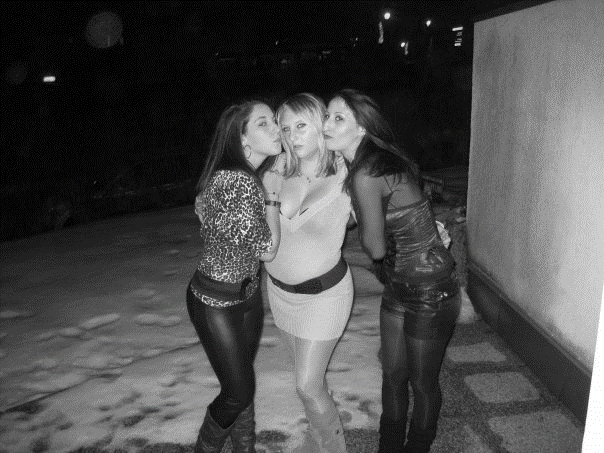 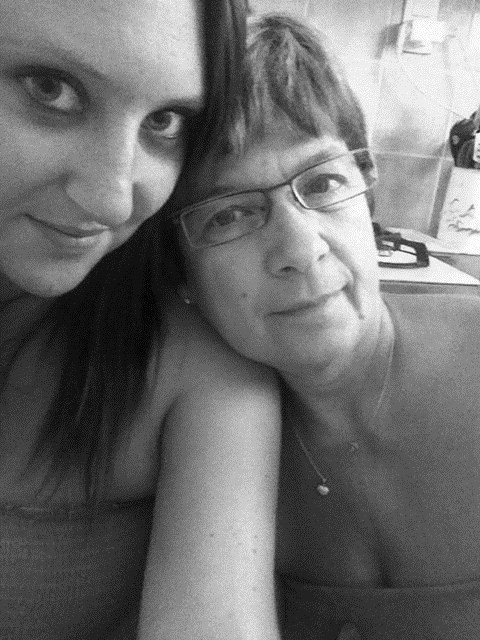 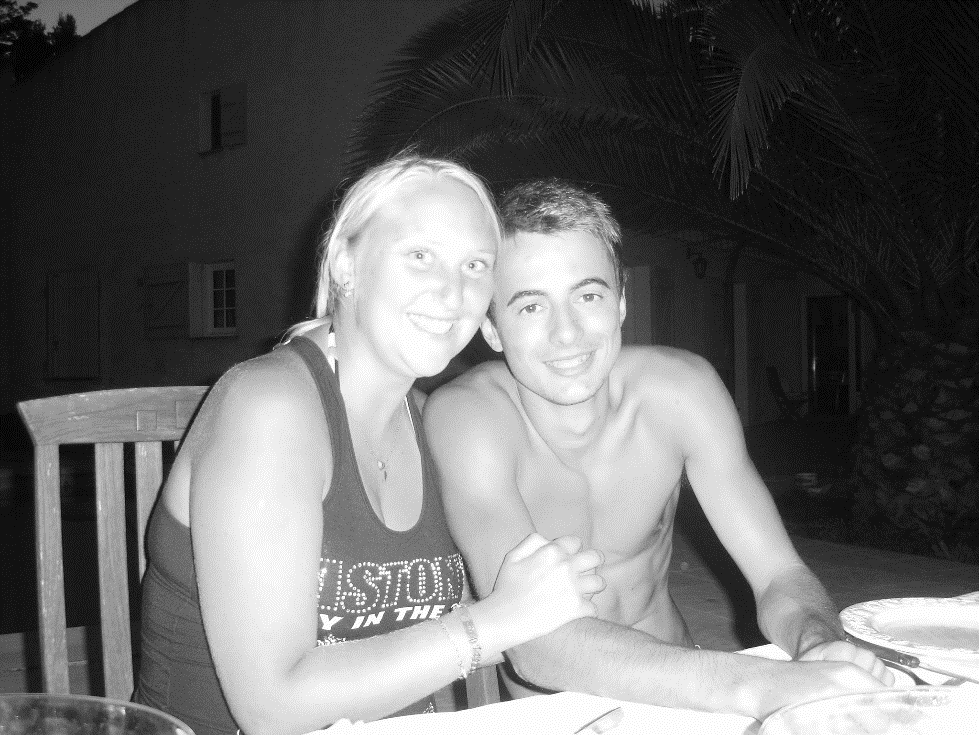 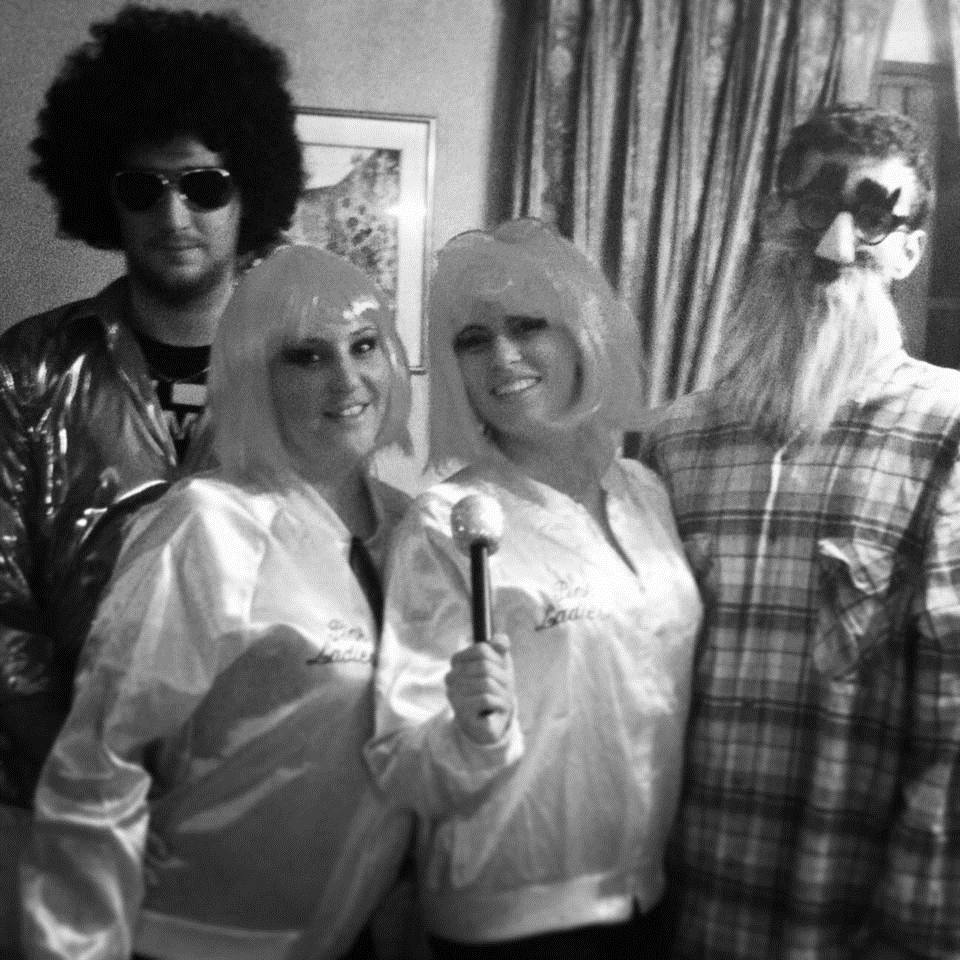 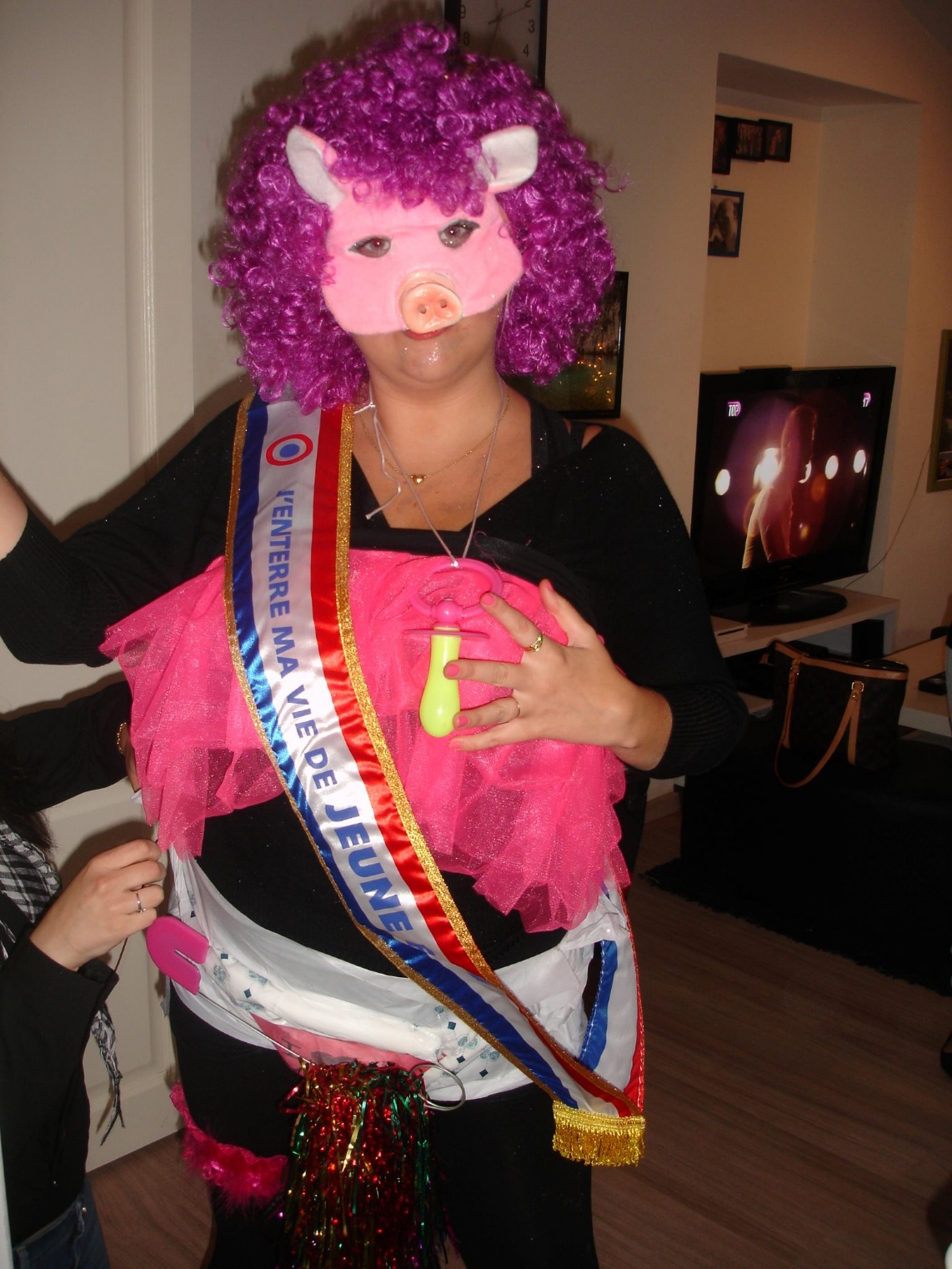 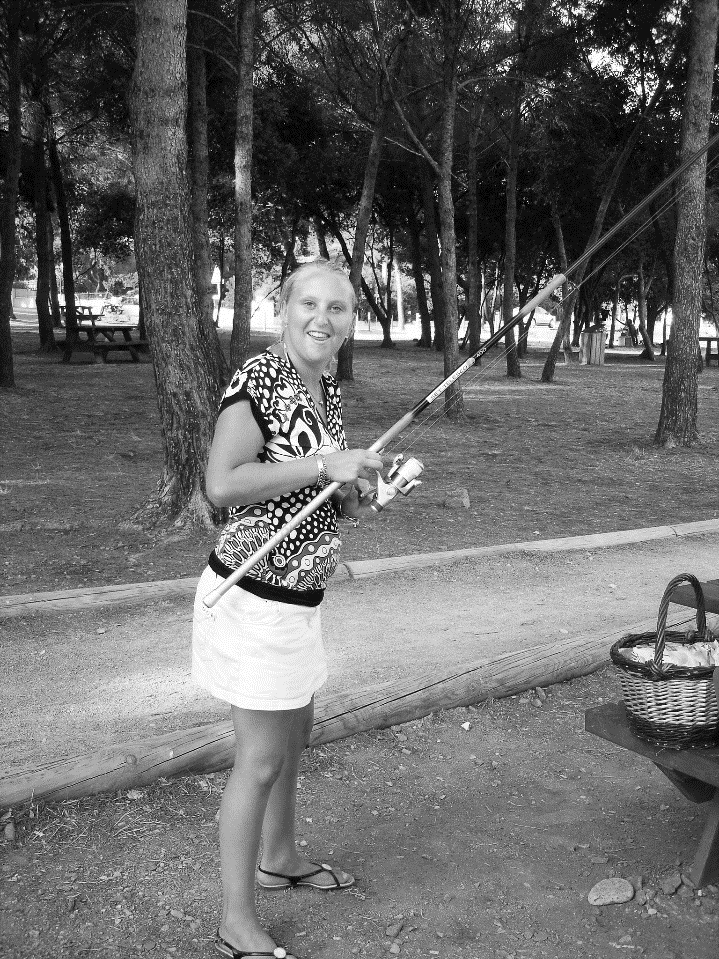 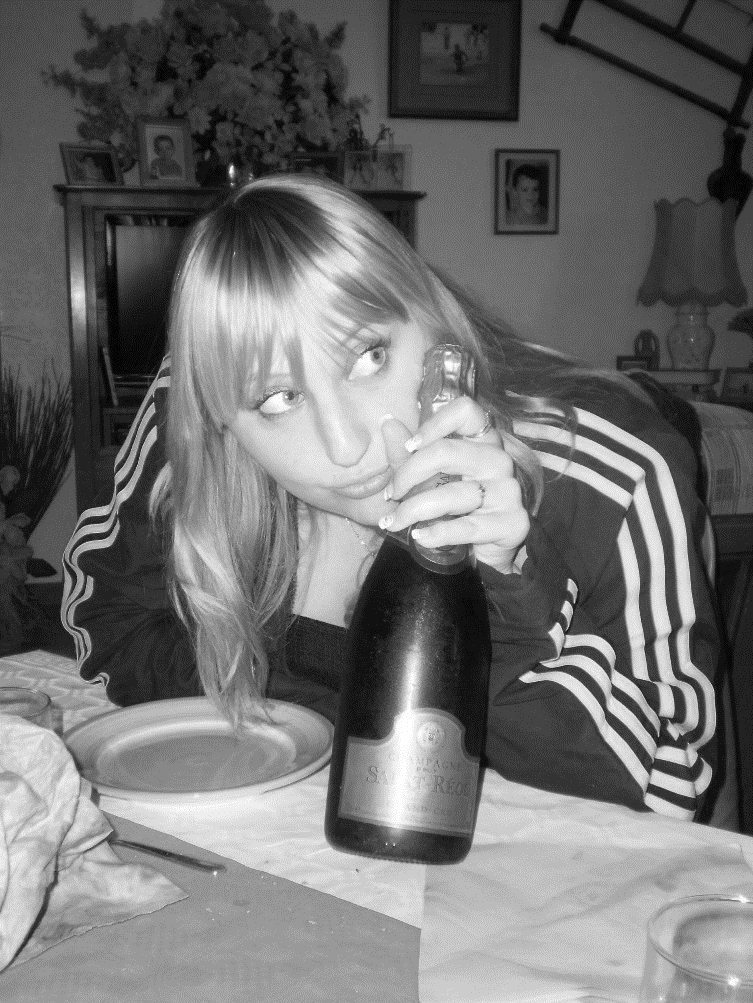 Pendant ce temps, 
dans le chnord…
Alban
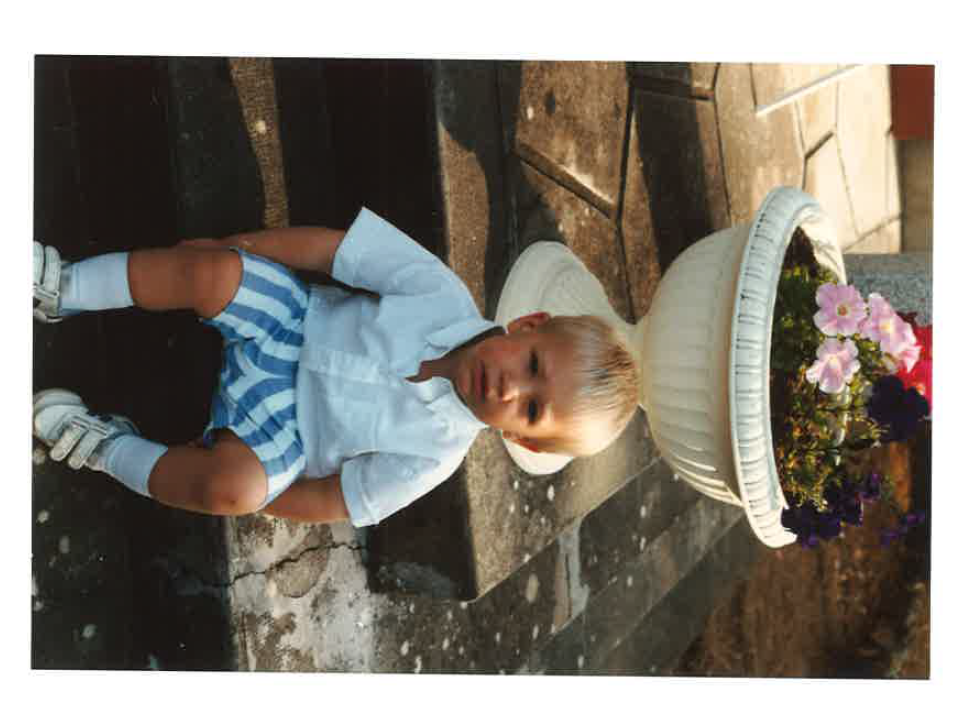 1989
Le prix Nobel de la paix est attribué au dalaï-lama, Tenzin Gyatso,
Chute du mur de Berlin, marquant la fin symbolique de la guerre froide,
Décès de Salvador Dalí, peintre espagnol
05 décembre 1989: Naissance d’Alban LELEU !!!
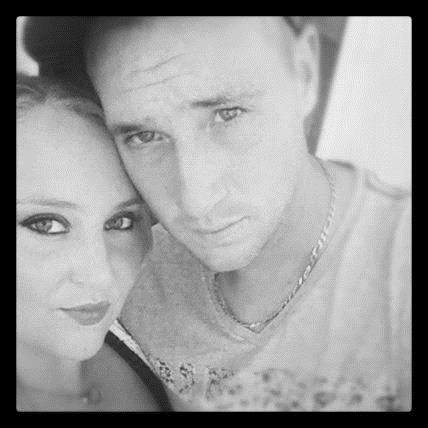 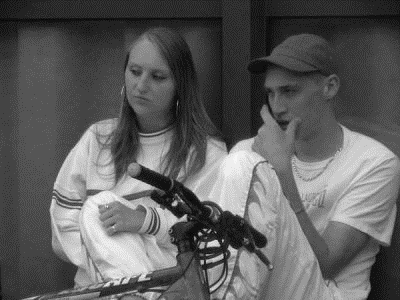 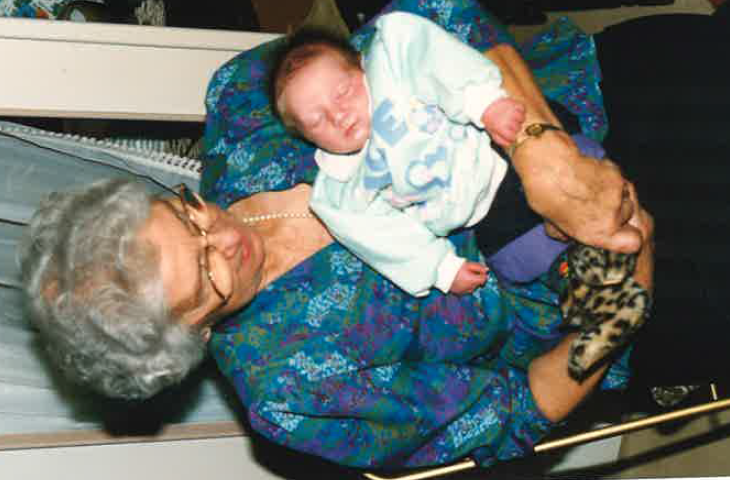 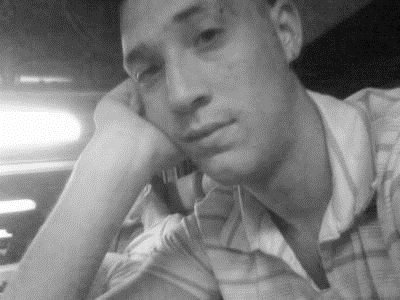 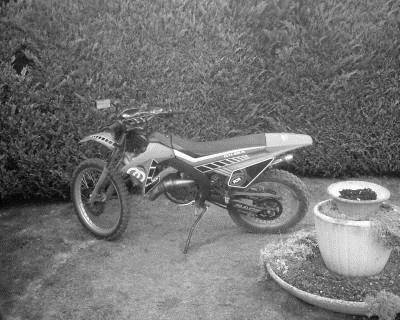 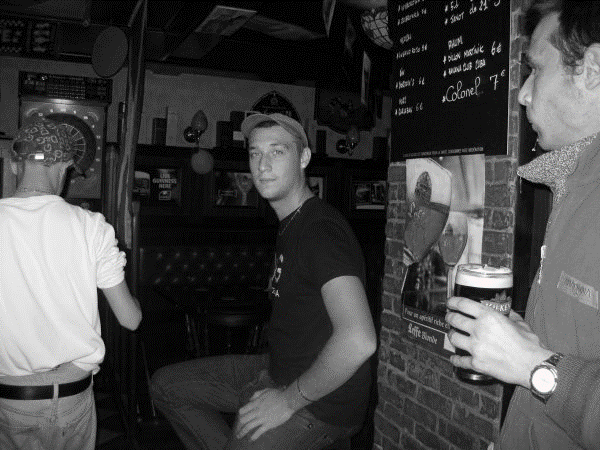 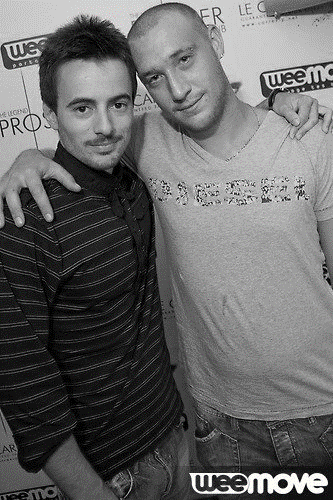 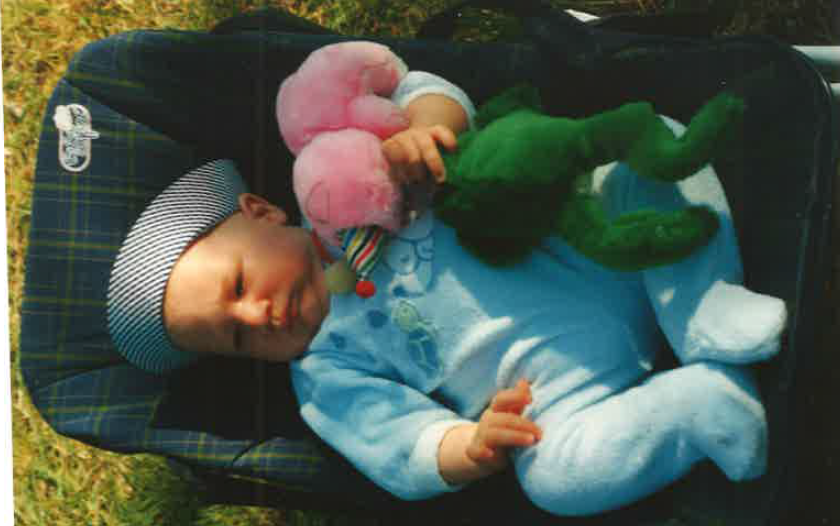 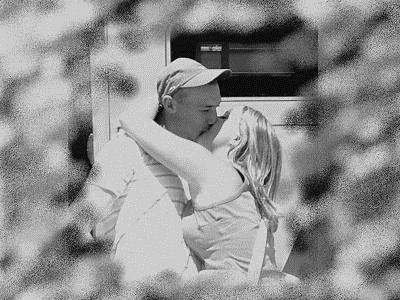 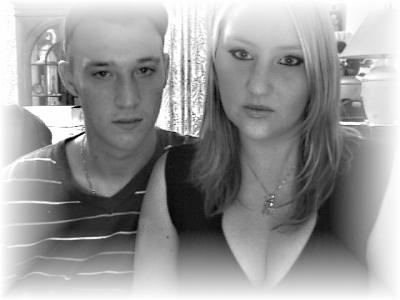 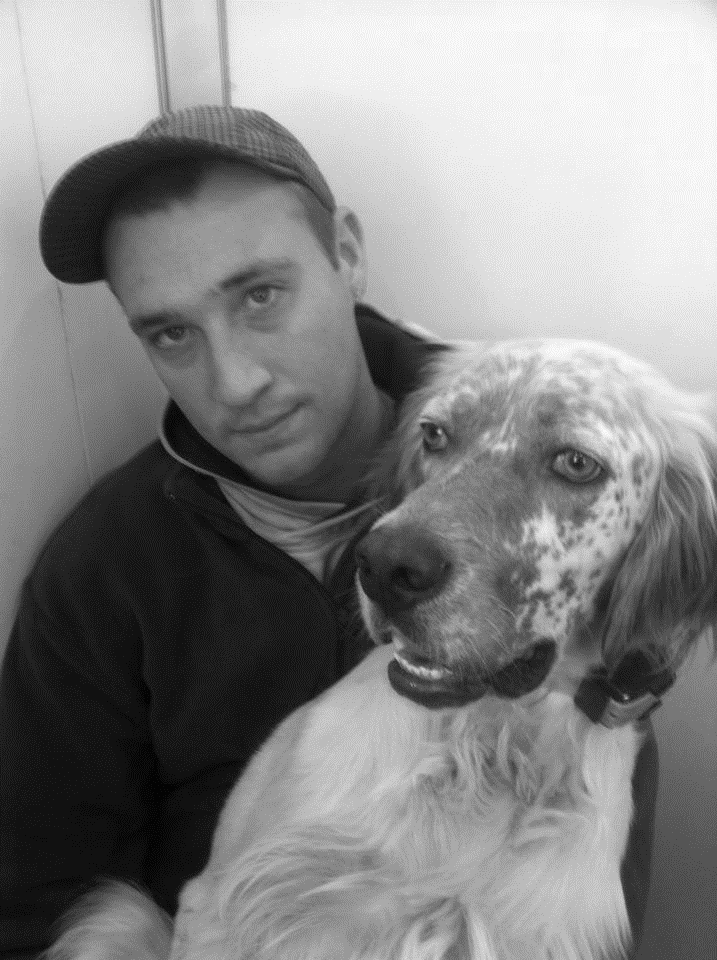 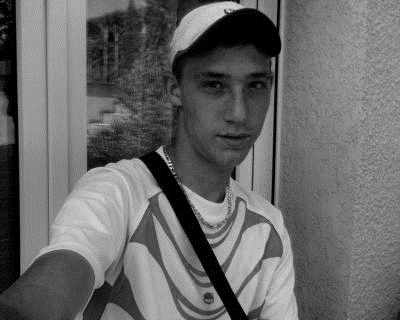 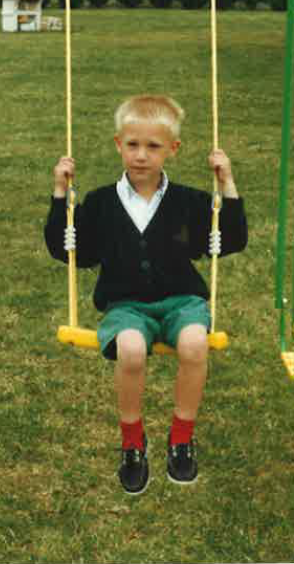 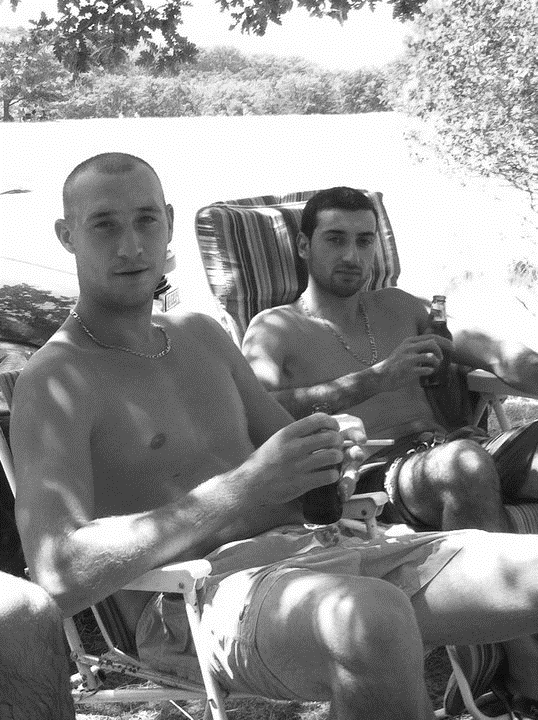 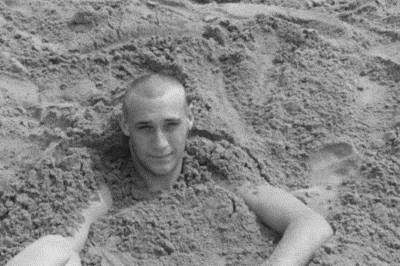 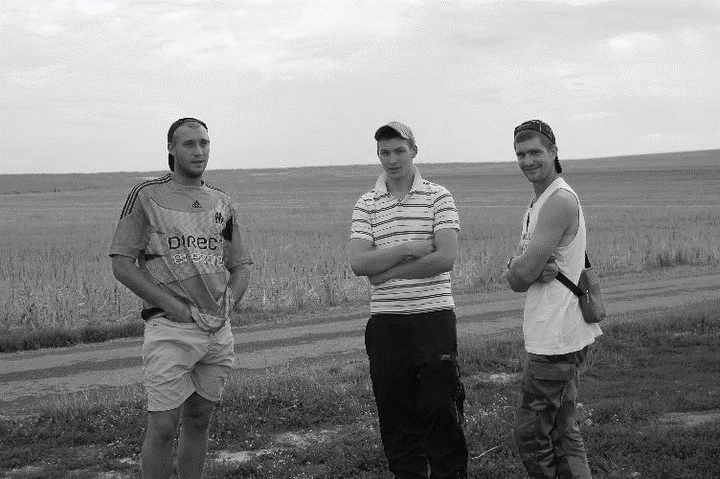 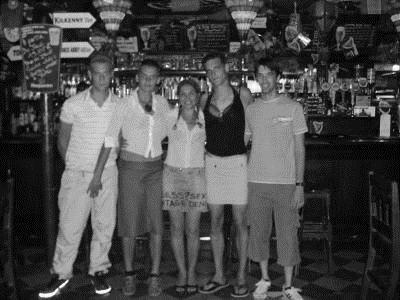 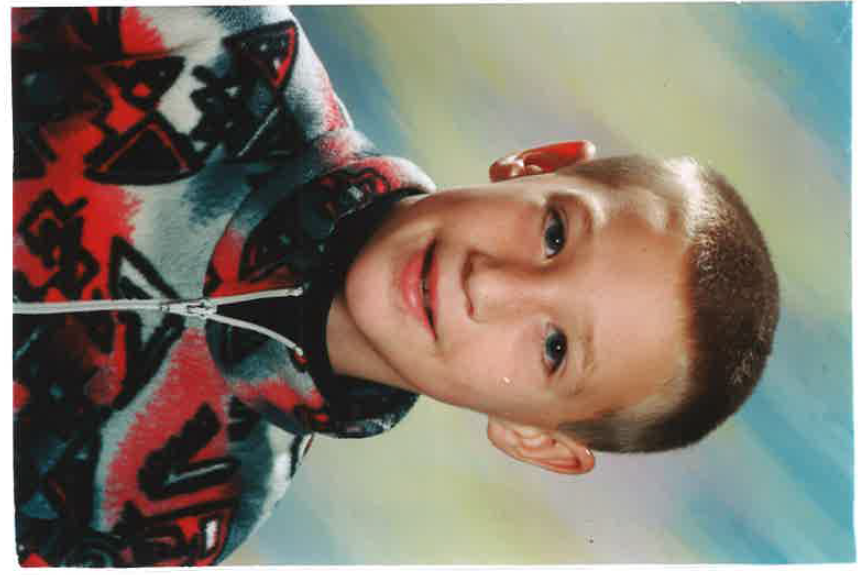 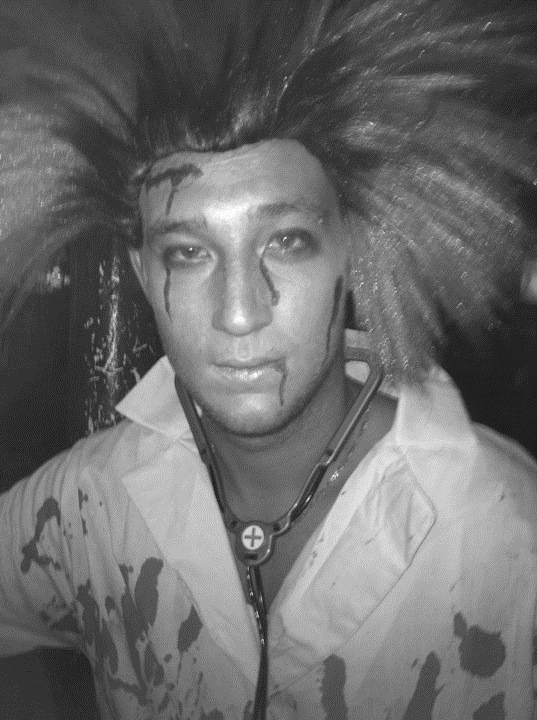 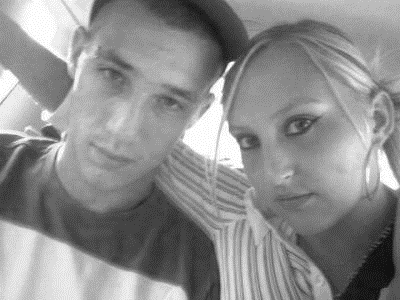 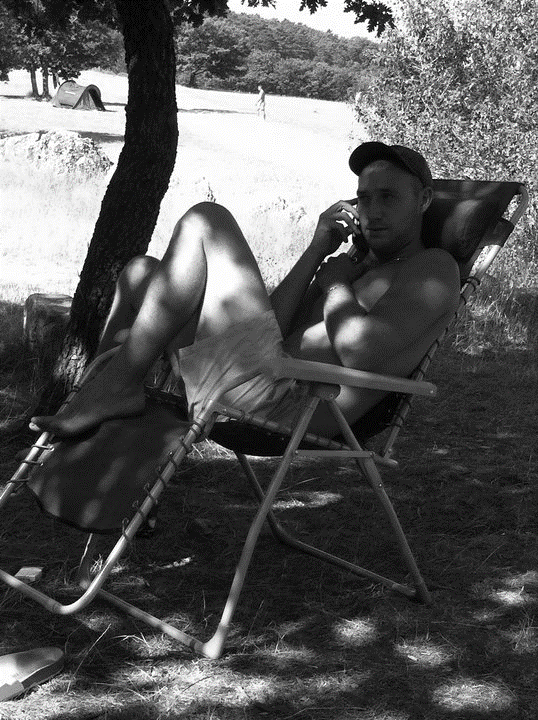 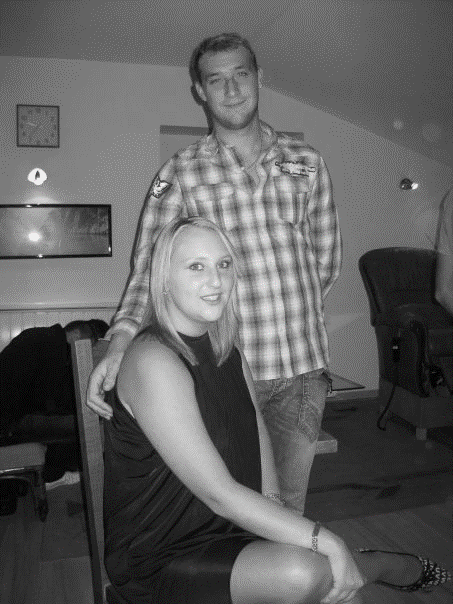 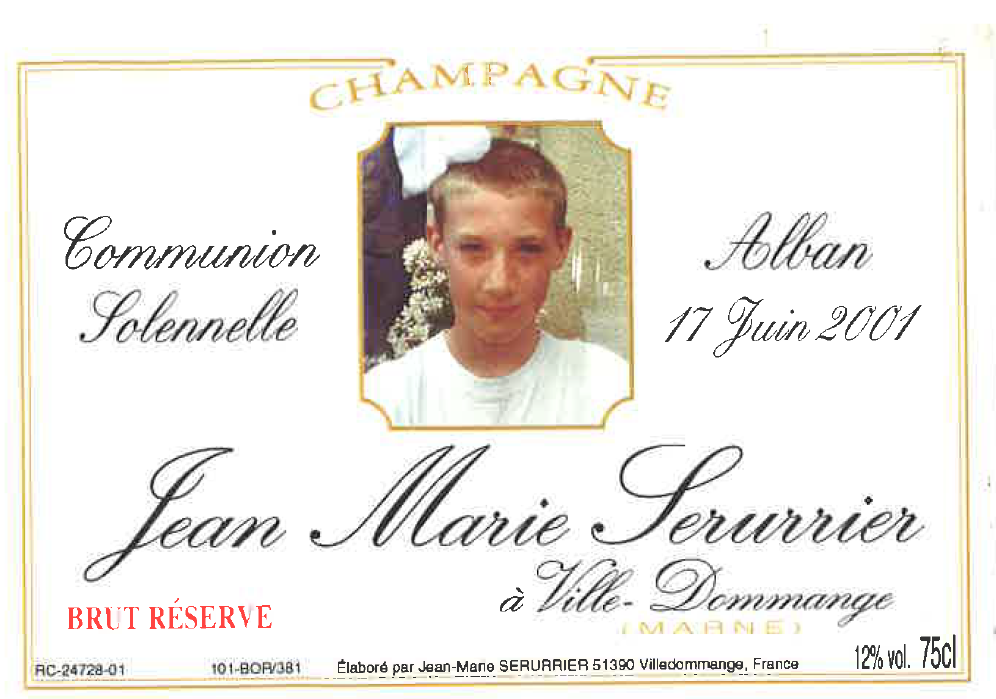 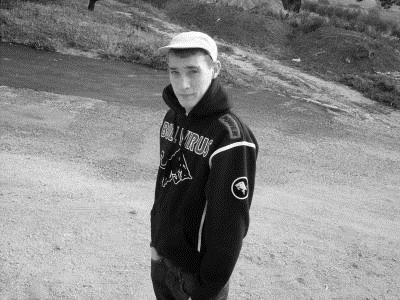 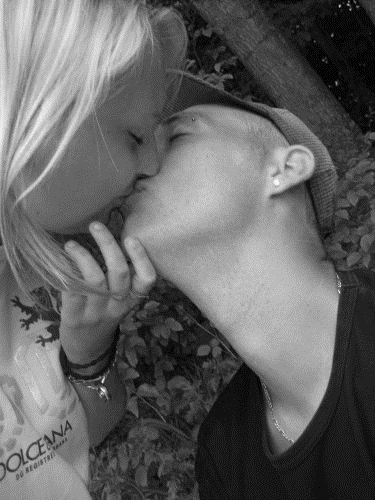 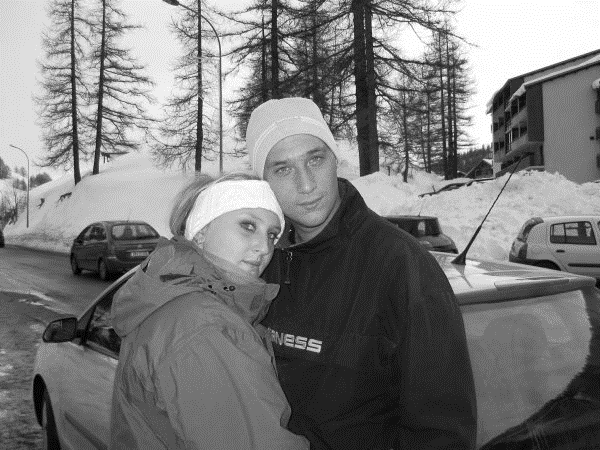 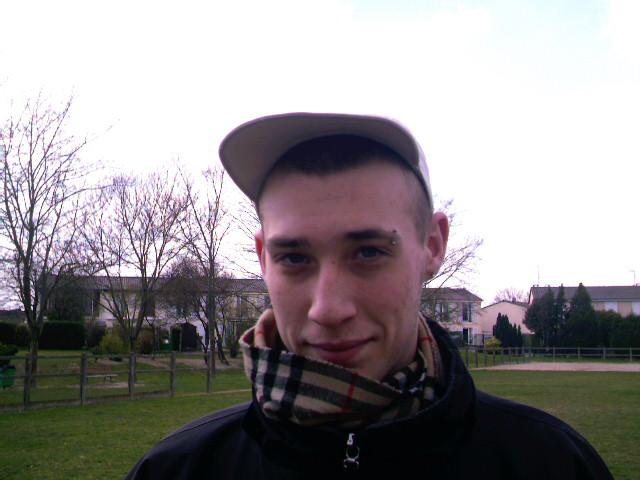 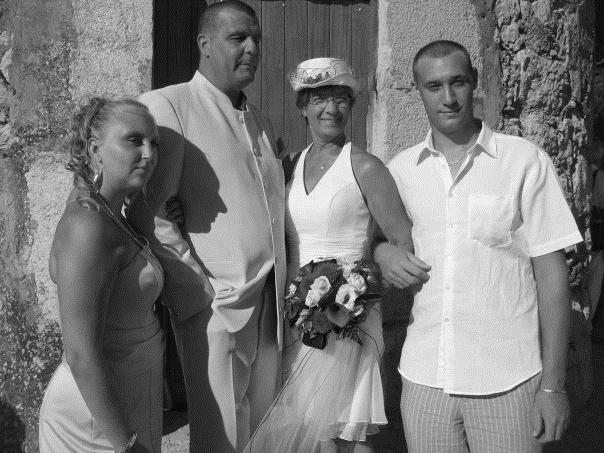 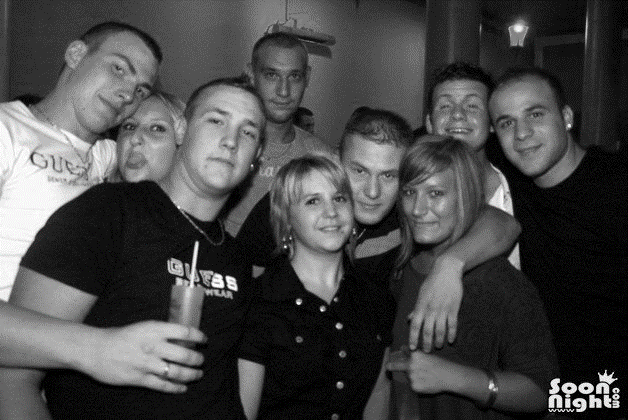 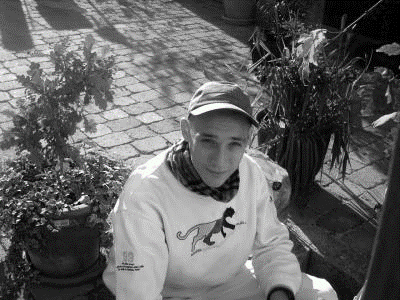 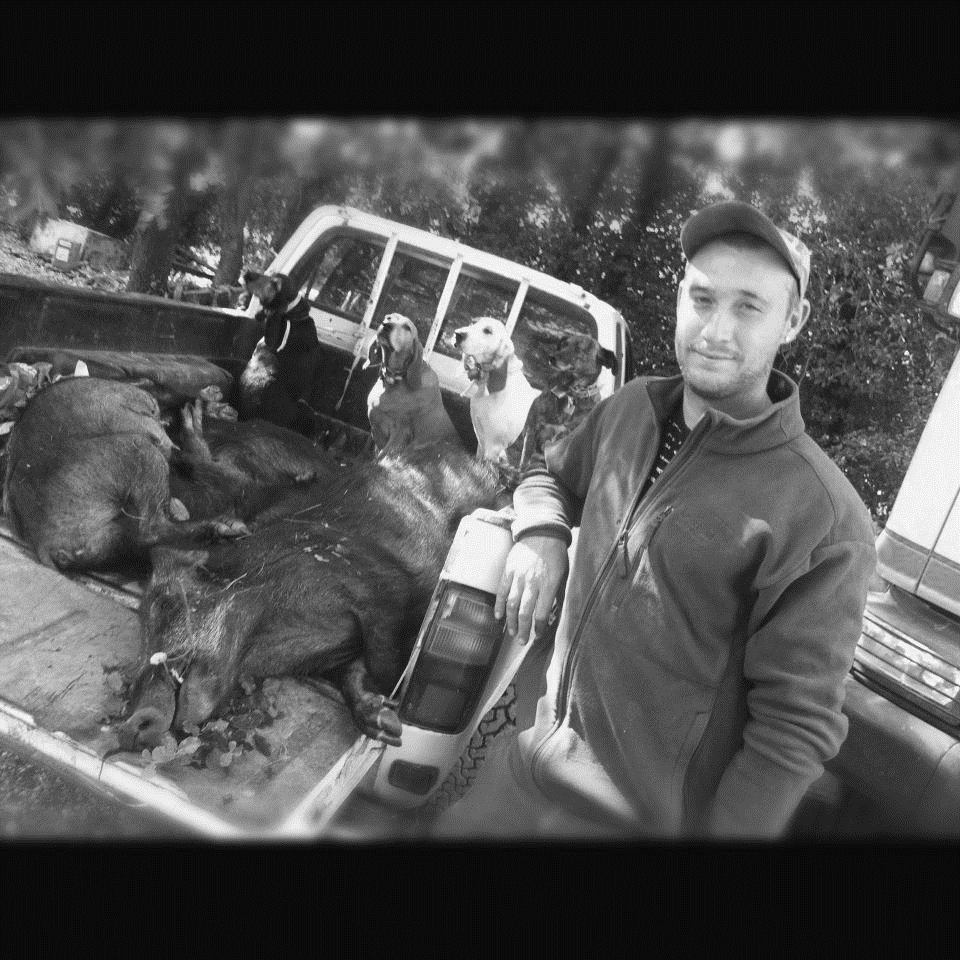 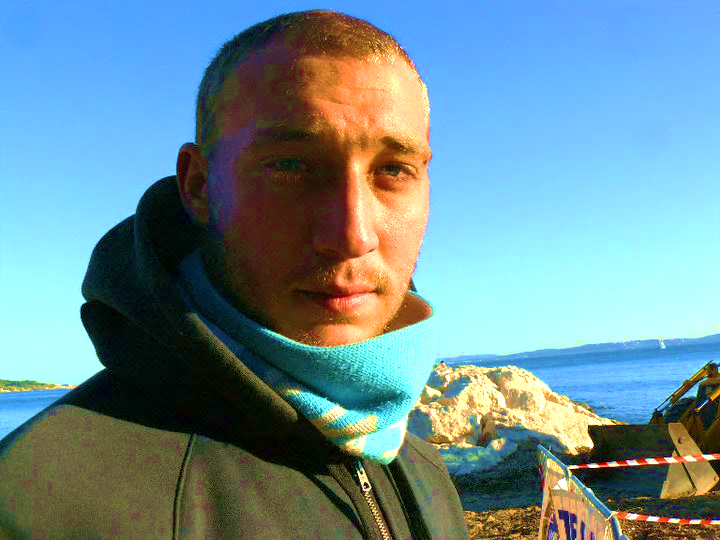 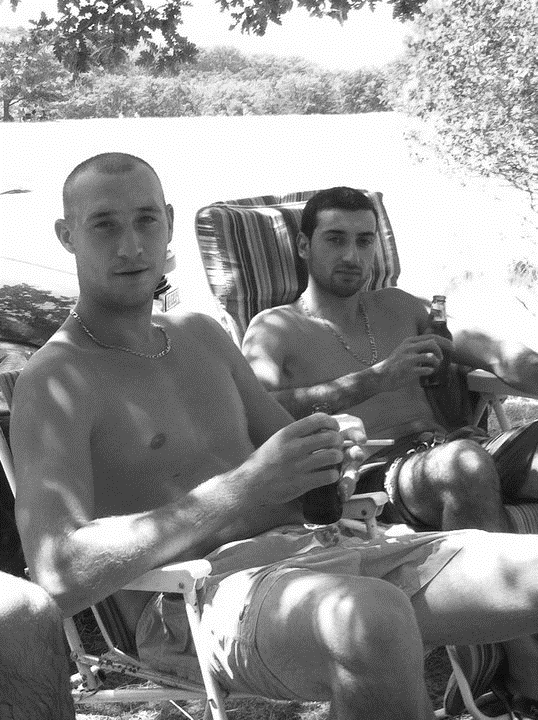 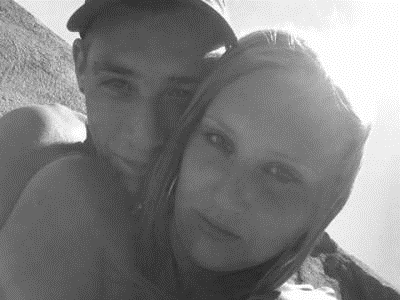 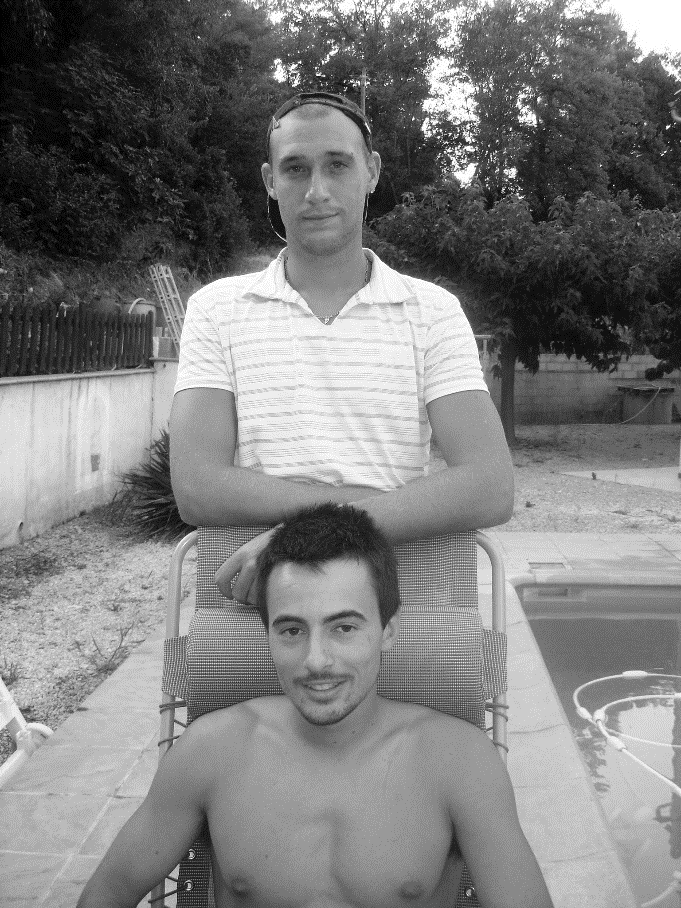 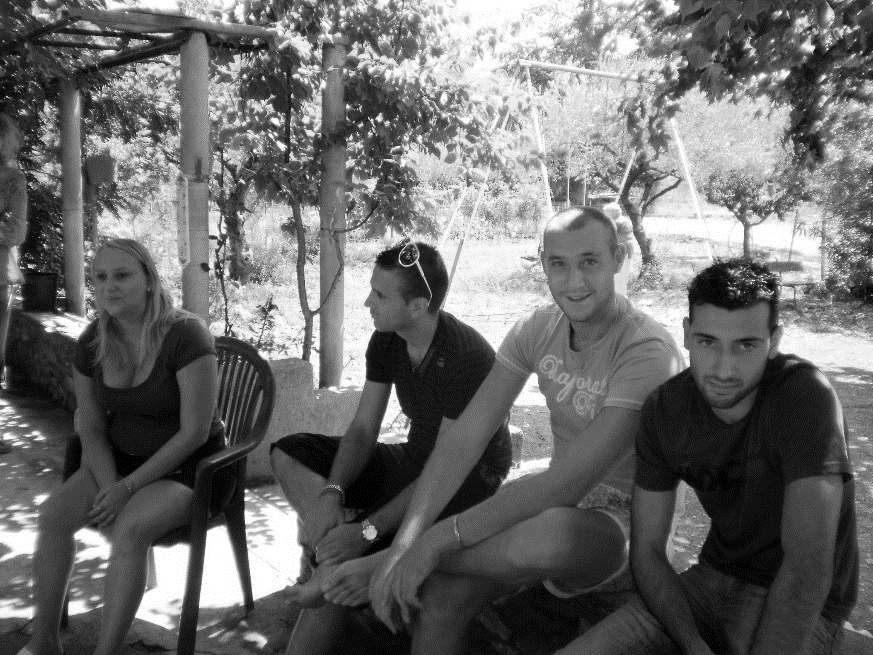 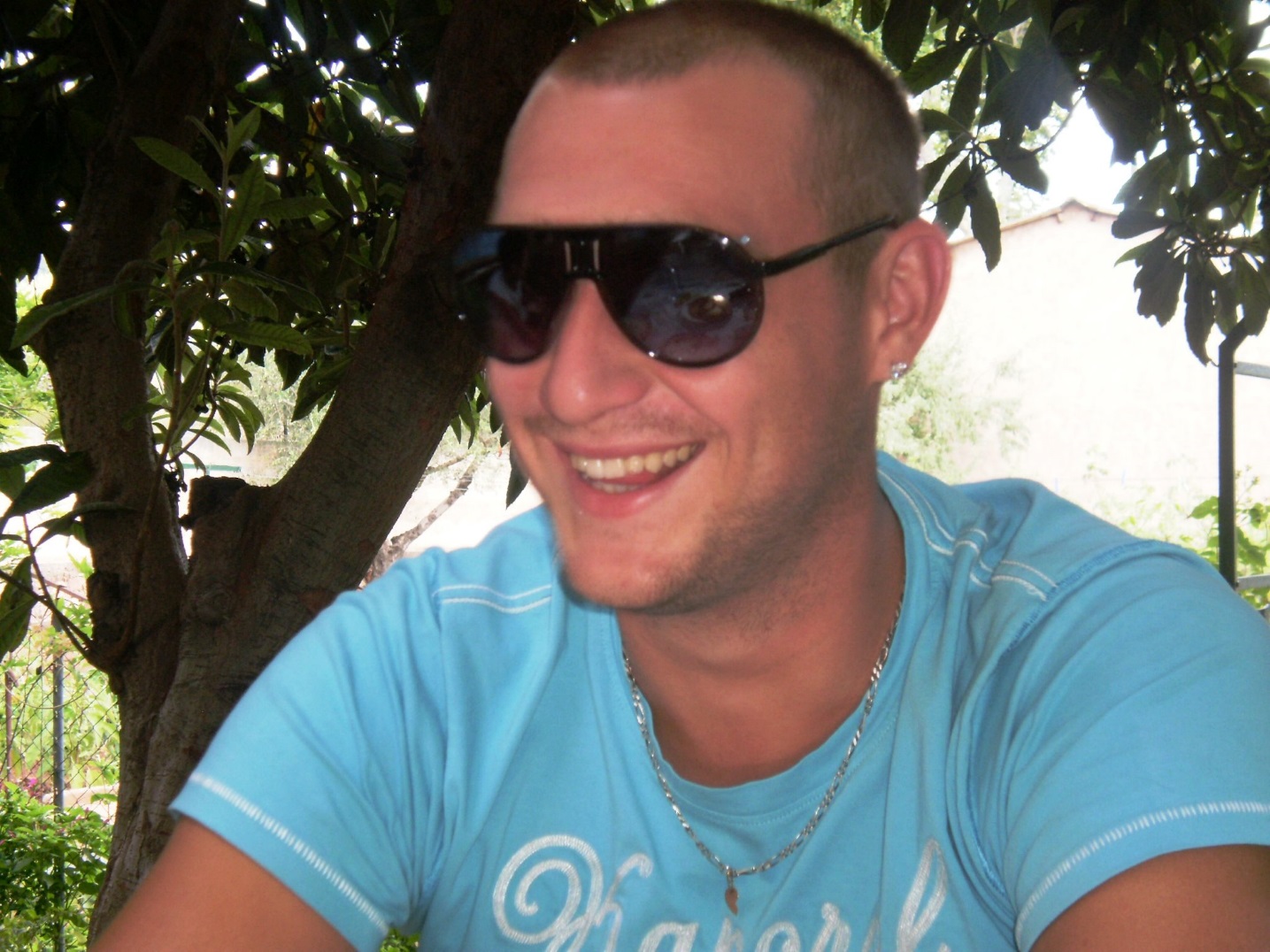 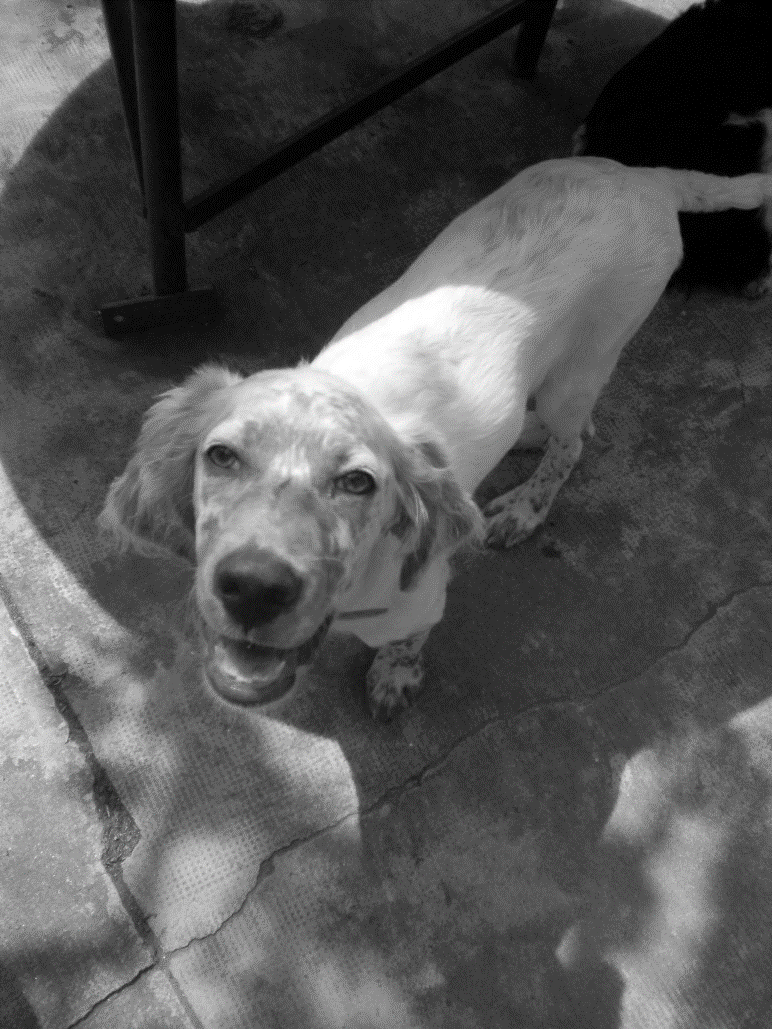 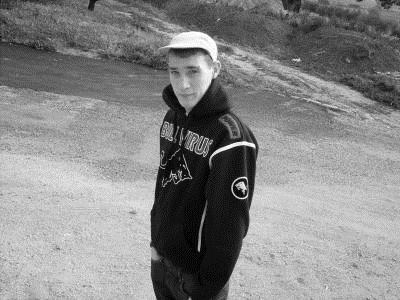 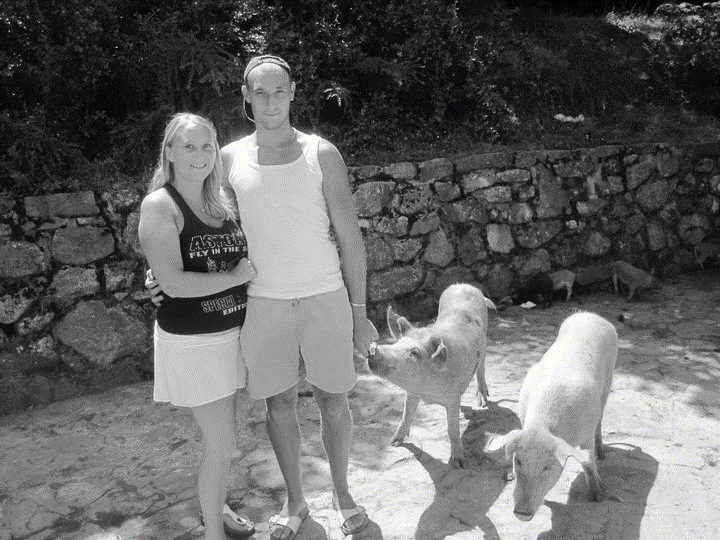 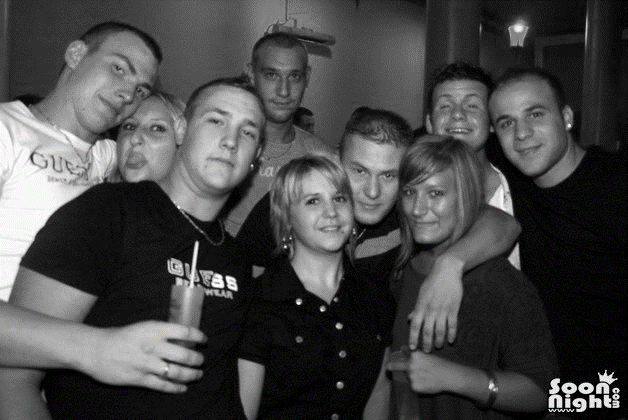 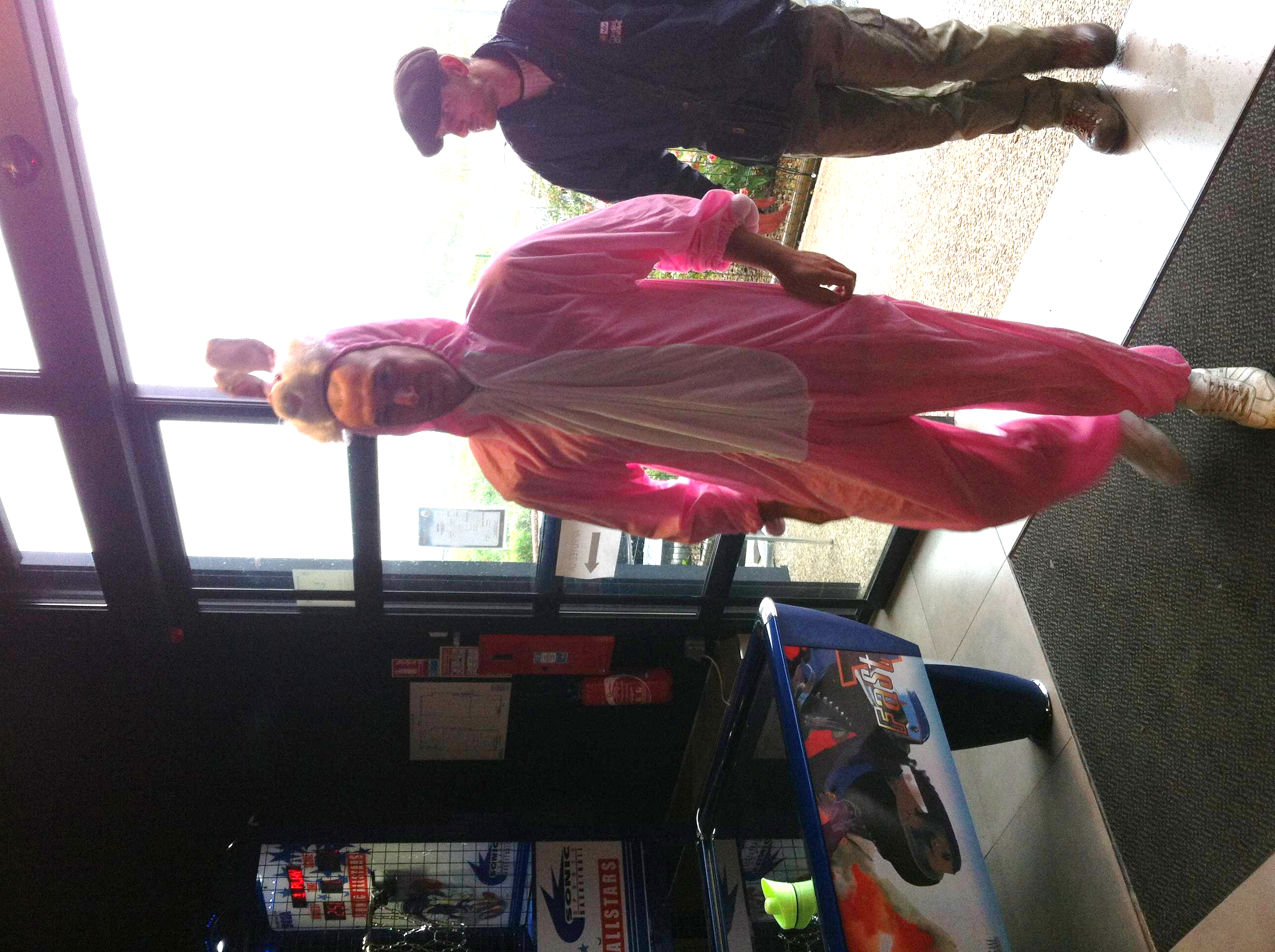 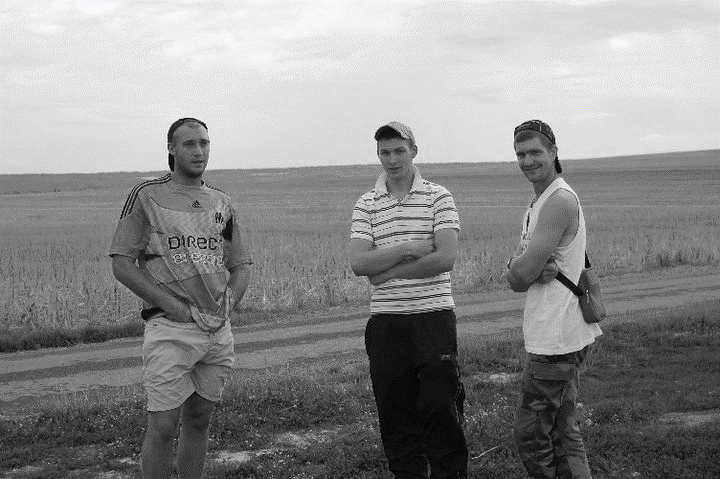 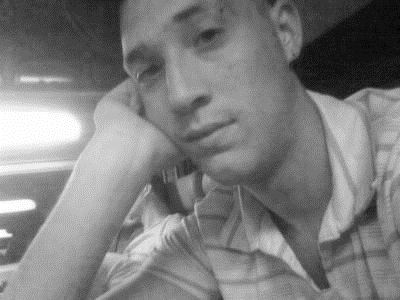 Ils se sont rencontrés…
… et ne se sont plus quittés
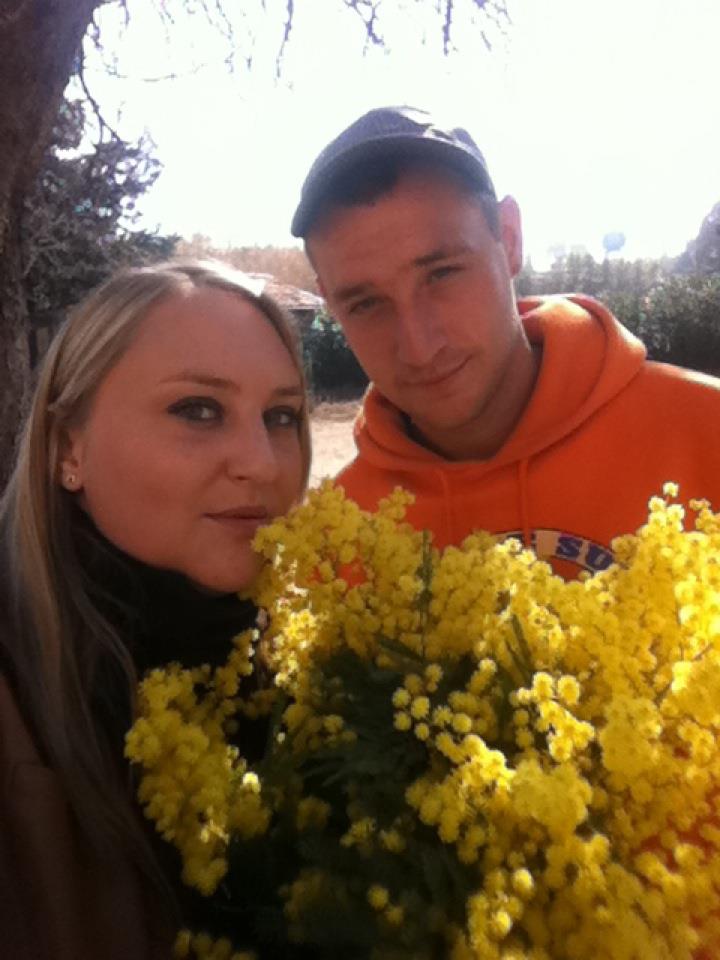 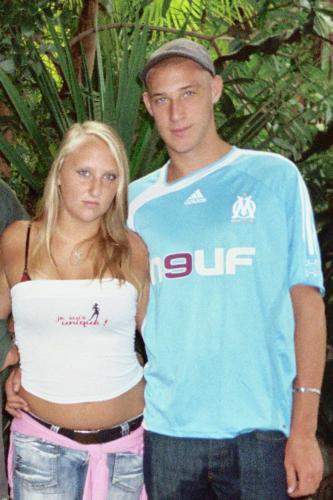 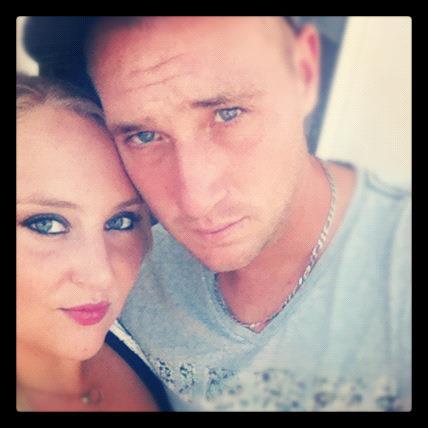 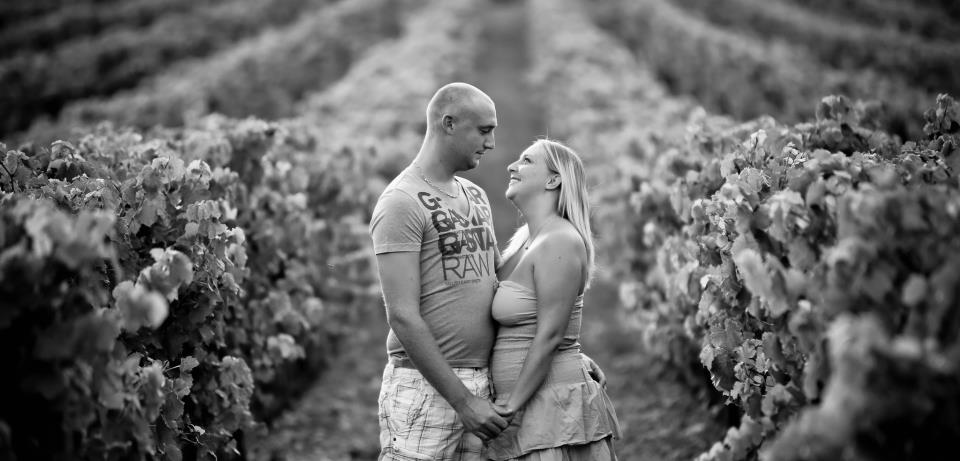 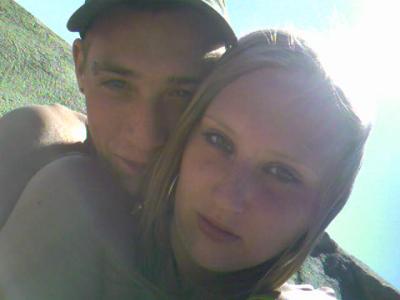 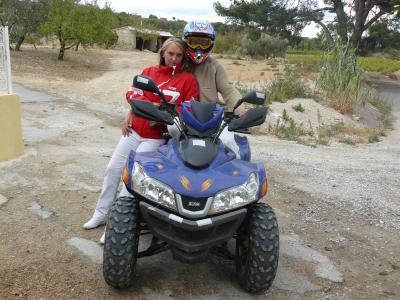 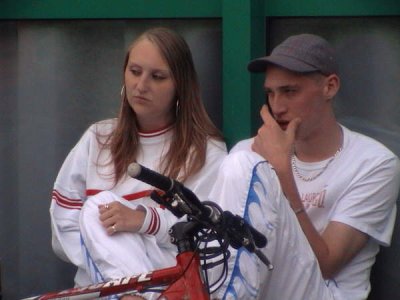 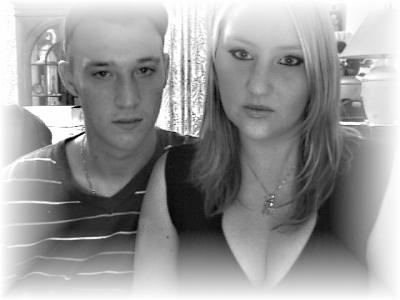 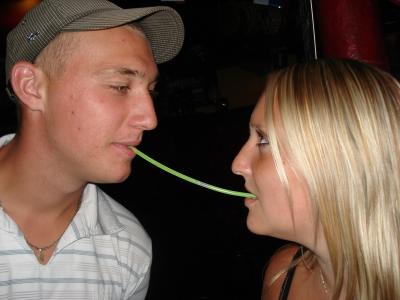 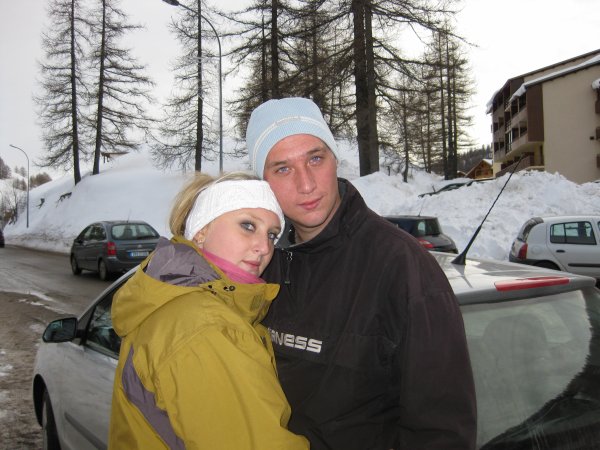 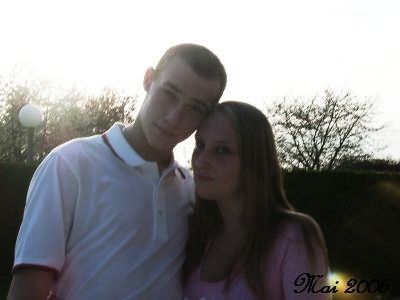 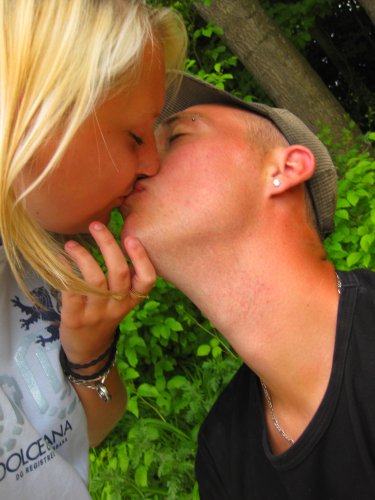 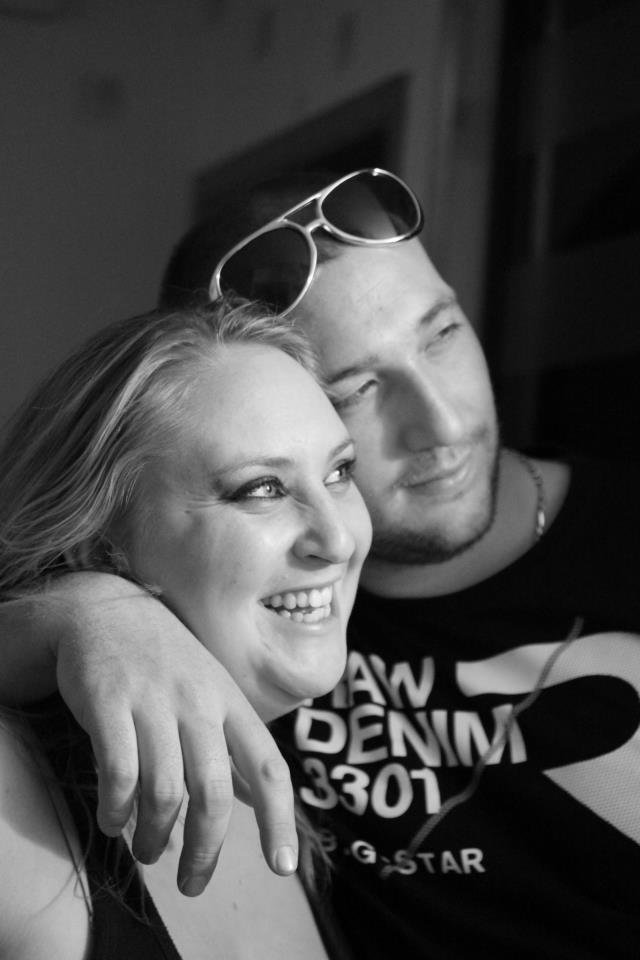 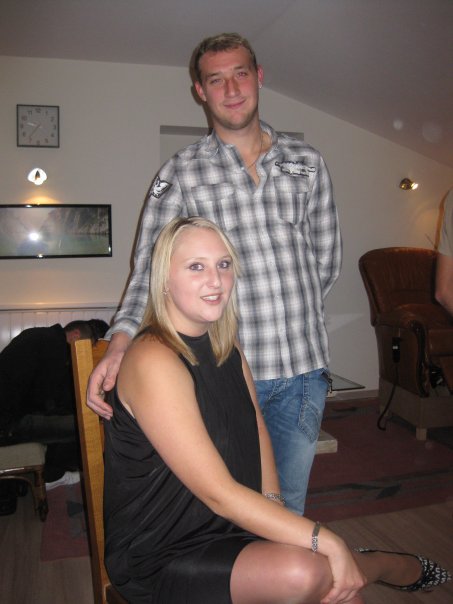 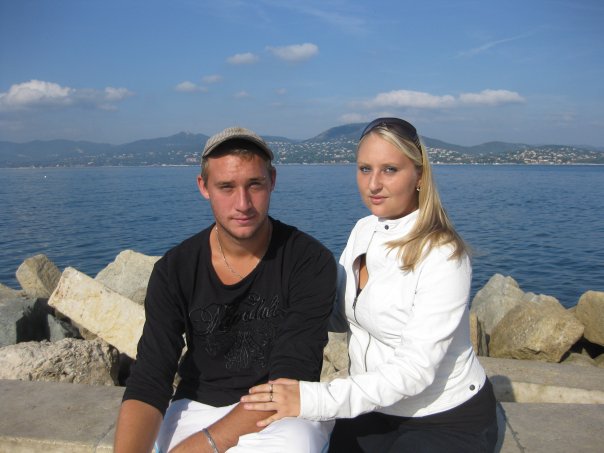 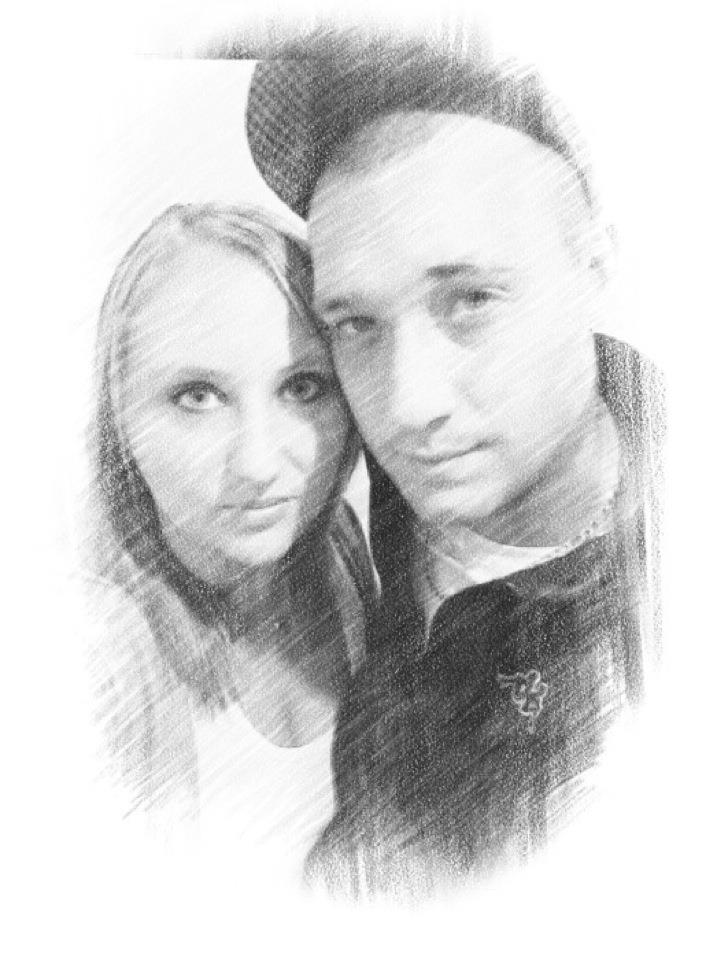 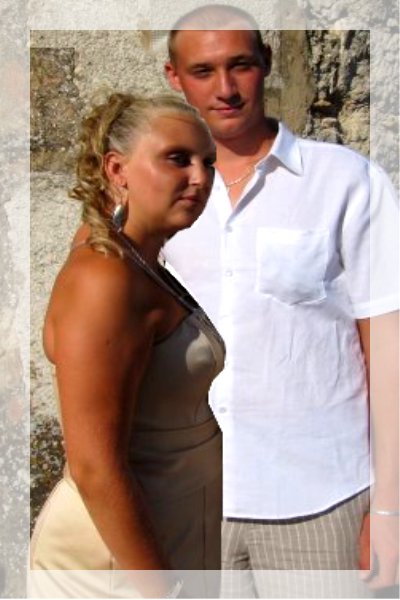 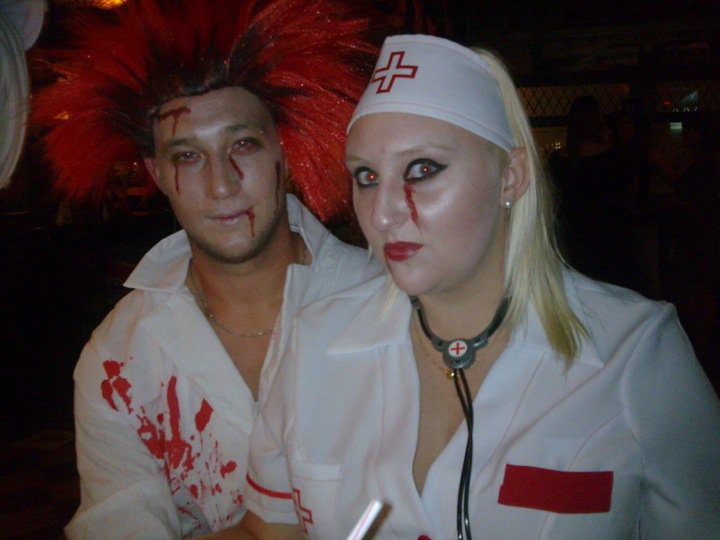 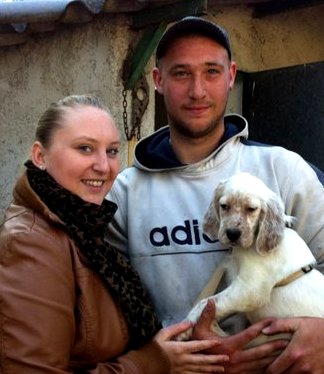 Et puis arriva 
leur premier 
enfant !
Fripounet !
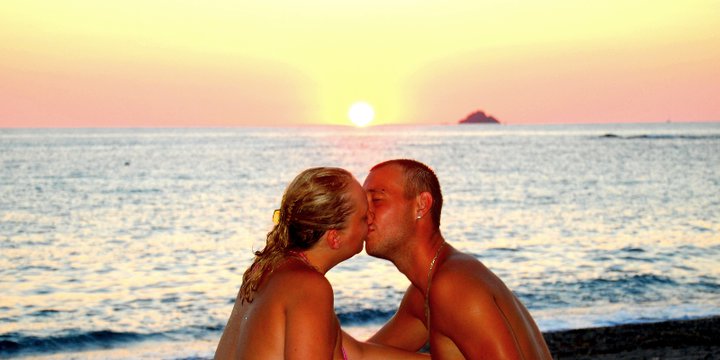